SA1 and JRA1Operations and Operational Tools
EGI-InSPIRE PY2 Review
27-28 June 2012

T. Ferrari, Chief Operations Officer/EGI.eu
SA1 and JRA1 - June 2012
1
Contents
Introduction to SA1 and JRA1
Resource infrastructure
Service infrastructure
Analysis
SA1 and JRA1 - June 2012
2
PART I
Introduction to SA1 and JRA1
resources
partners
objectives
Resource infrastructure
Service infrastructure
Analysis
SA1 and JRA1 - June 2012
3
I. Introduction
SA1 Overview
France
Finland
Spain
Poland
Greece
Italy
Germany
Portugal
Netherlands
Croatia
UK
Sweden
Slovenia
Czech Republic
Russia
Georgia
Romania
Bulgaria
Armenia
Latvia
Serbia
Israel
Hungary
Moldova
Norway
Switzerland
Ireland
Turkey
Denmark
Cyprus
Slovakia
Belarus
FYR Macedonia
Bosnia & Herzegovina
Montenegro
Albania
Lithuania
Taiwan
Philippines
Japan
Korea
Australia
Singapore
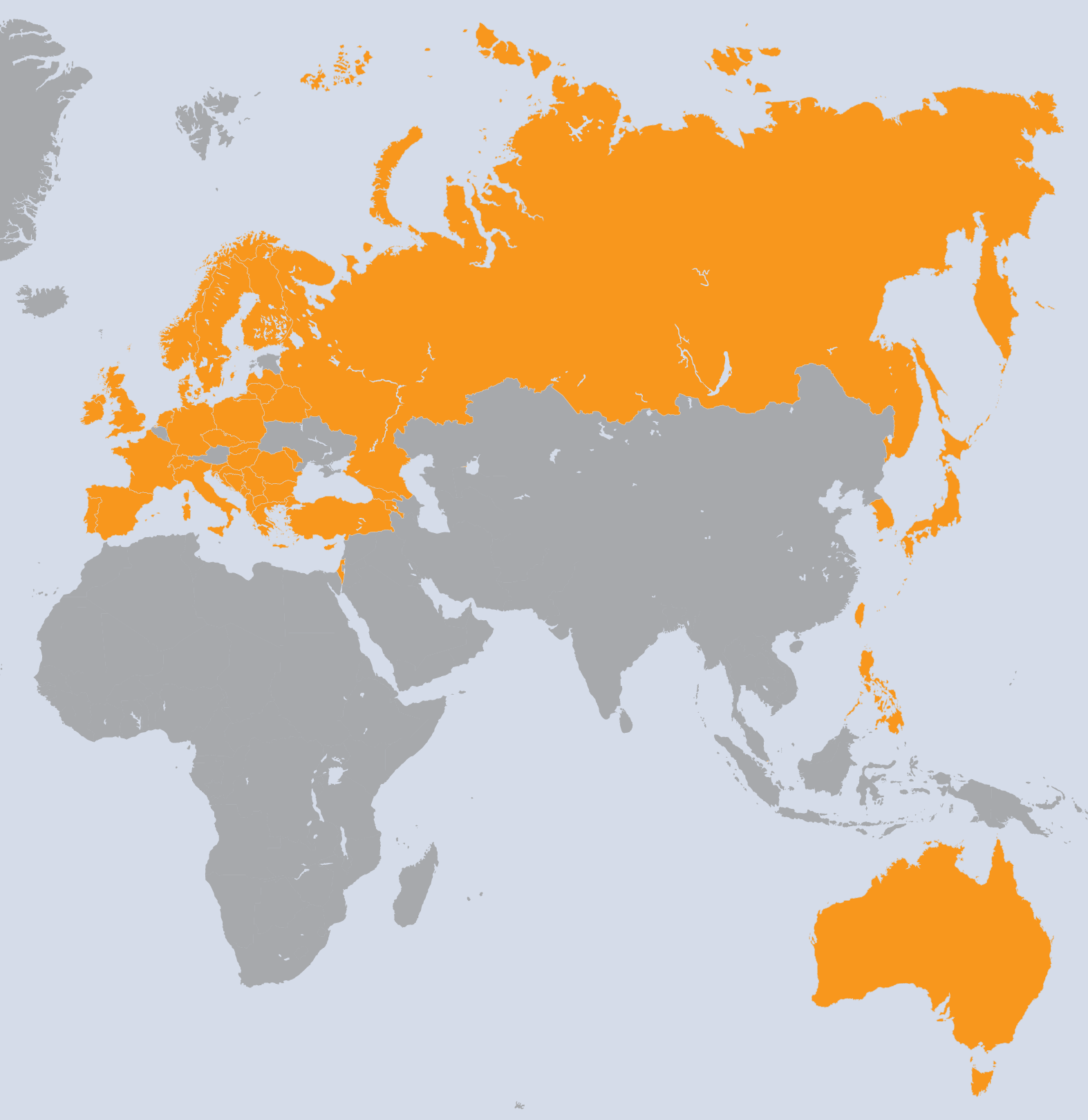 43 Countries
       45 Beneficiaries
   5151 PMs
  107,3 FTEs
SA1 Effort
SA1 and JRA1 - June 2012
4
I. Introduction
JRA1 Overview
7 Countries
     8 Beneficiaries
 315 PMs
8.67 FTE
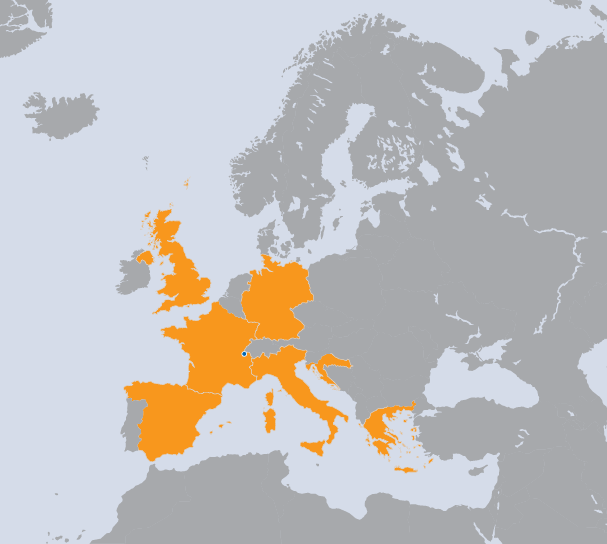 Italy
Germany
Spain
Greece
Croatia
CERN
France
UK
JRA1 Effort
SA1 and JRA1 - June 2012
5
I. Introduction
SA1 tasks and resource distribution
SA1 and JRA1 - June 2012
6
I. Introduction
JRA1 tasks and resource distribution
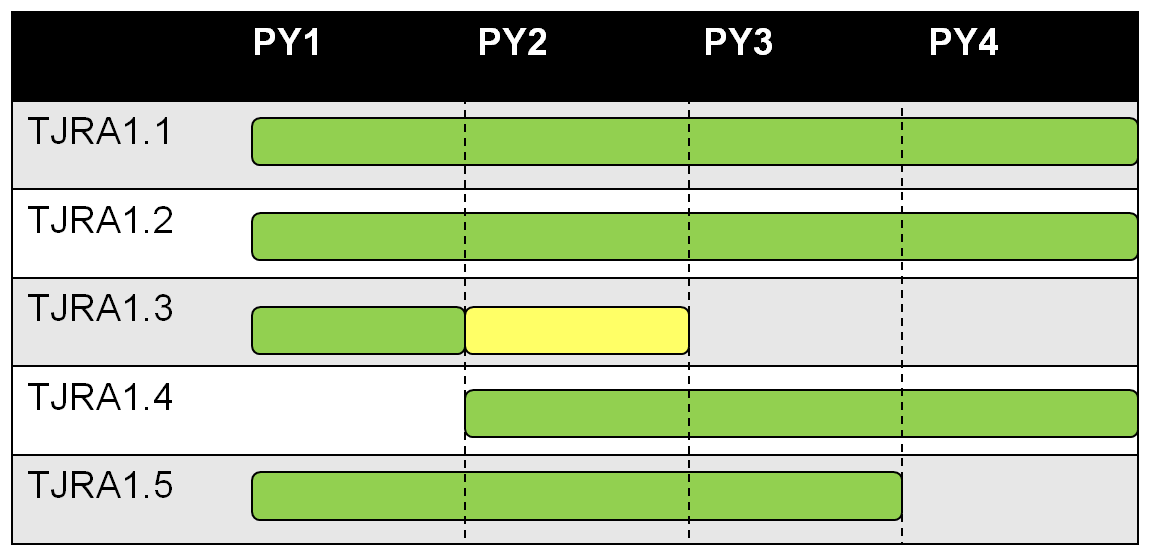 SA1 and JRA1 - June 2012
7
I. Introduction
Objectives
Operate a secure, reliable European-wide federated production grid infrastructure that is integrated and interoperates with other grids worldwide
SA1 and JRA1 - June 2012
8
PART II
Introduction to SA1 and JRA1
Resource infrastructure
Resource Centres
Operations Centres
Usage
SA1 and JRA1 - June 2012
9
II. Resource infrastructure
Resource infrastructure Providers (RPs)
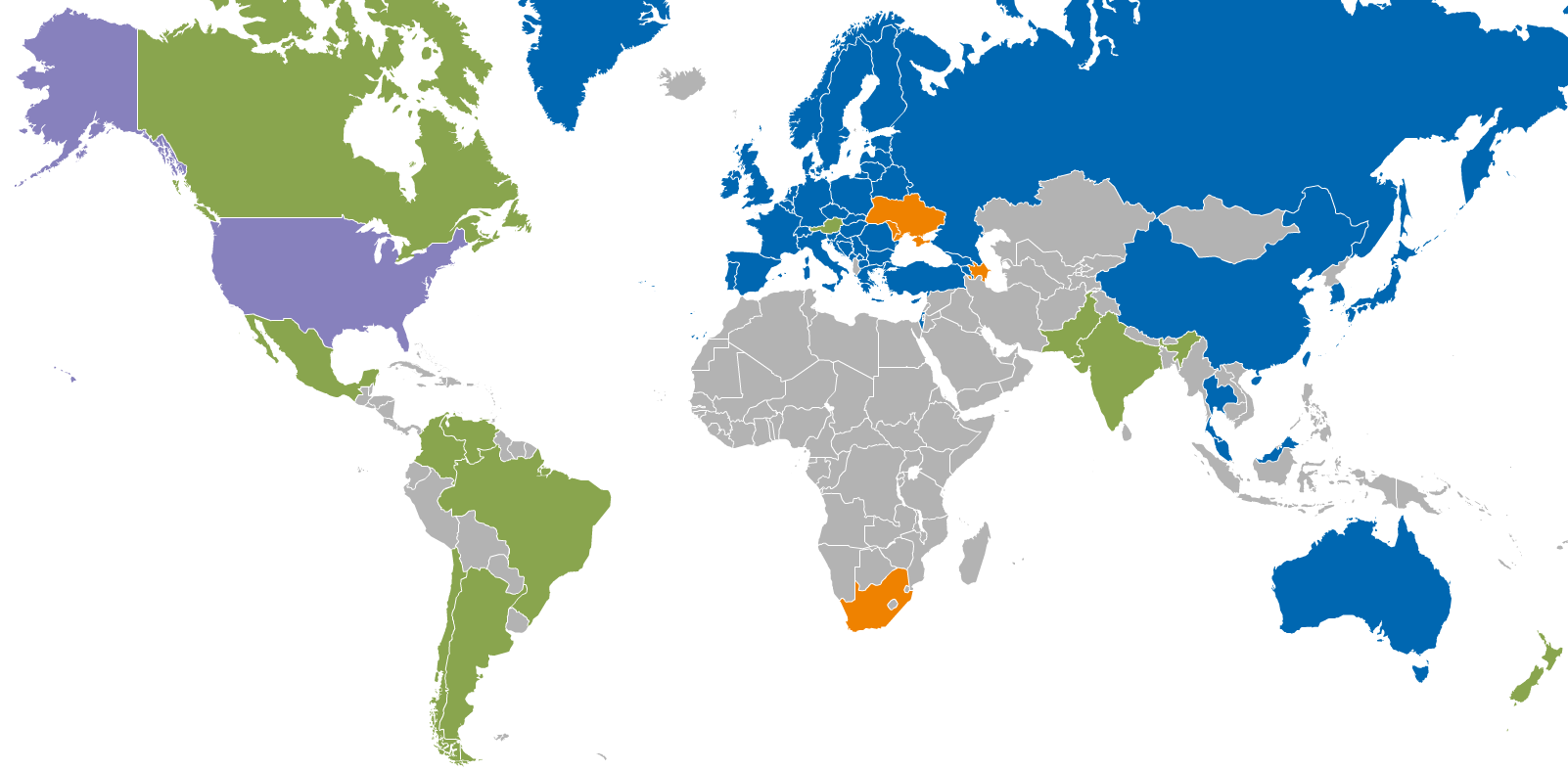 Integrated EGI-InSPIRE Partners and EGI Council Members
Internal/External RPs being integrated
External RP
Peer RP
SA1 and JRA1 - June 2012
10
II. Resource infrastructure
Installed Capacity
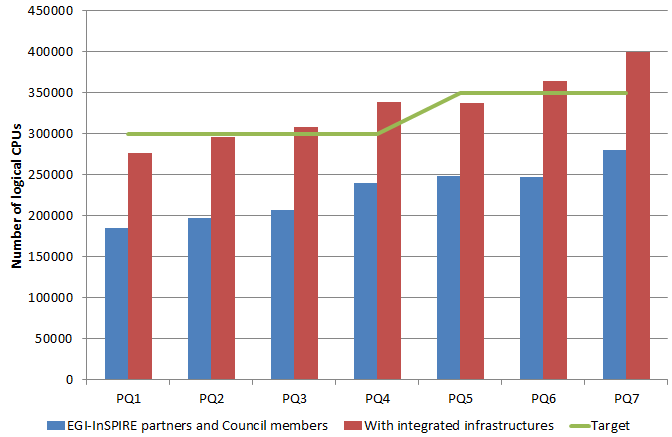 SA1 and JRA1 - June 2012
SA1 and JRA1 - EGI-InSPIRE Review 2012
11
II. Resource infrastructure
RC Service Levels and Targets
Scope
RC services for resource access 
New RC Operational Level Agreement and availability profile
Availability (uptime / total time) x 100
minimum RC availability: 70%
Reliability [uptime / (total time – scheduled time)] x 100
minimum RC reliability: 75%
Suspension policy
Suspension if RC availability < 70% for 3 consecutive months
from 50% to 70% as of PY2
16 RCs suspended (6 in PY1) and subsequently re-certified
PY2 EGI availability: 94.50% (+1.94% yearly increase)
PY2 EGI reliability:    95.17%  (+1.70% yearly increase)
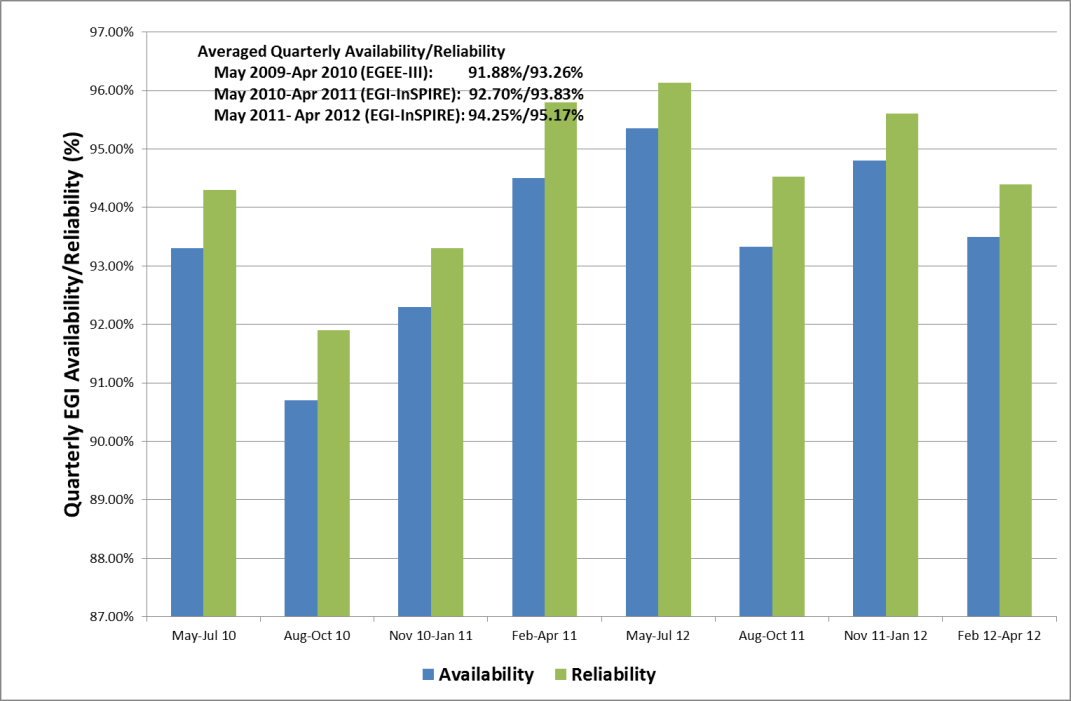 Reporting
RC monthly performance reports 
ticket-based procedure for monitoring of  underperforming RCs  new automated follow-up procedure under development
new procedure to request recalculation
SA1 and JRA1 - June 2012
12
II. Resource infrastructure
RP Service Levels and Targets
Scope
central grid services provided by NGIs giving access to RCs
New RP Operational Level Agreement
pilot: Sep-Dec 2011
into force as of Jan 2012
being incrementally extended
Service levels and targets
new RP Operational Level Agreement
min Availability/Reliability: 99%/99%
max Regional Operator on Duty Performance Index: expired tickets and alarms : 10
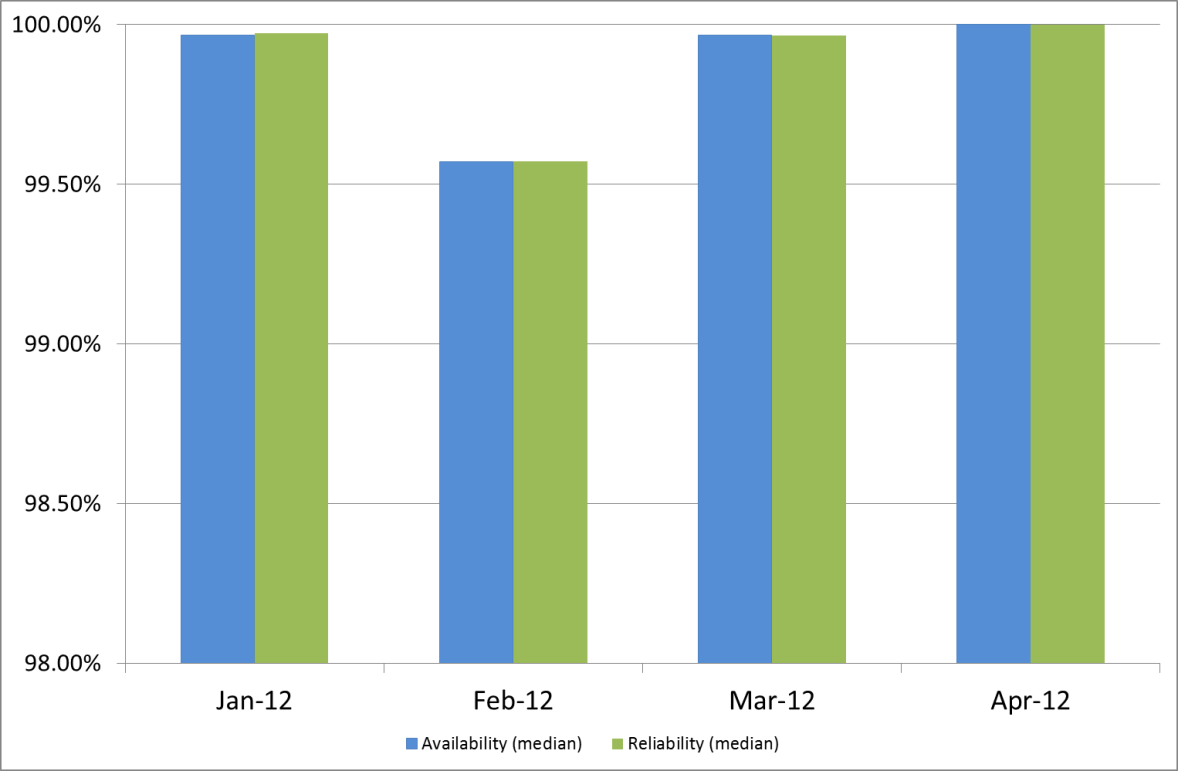 Reporting
Monthly RP performance reports 
New reporting framework extracting information from the SAM Programmatic Interface and the  Operations Portal
SA1 and JRA1 - June 2012
13
[Speaker Notes: Adjust diagram  revise diagram]
II. Resource infrastructure
VO and user Statistics
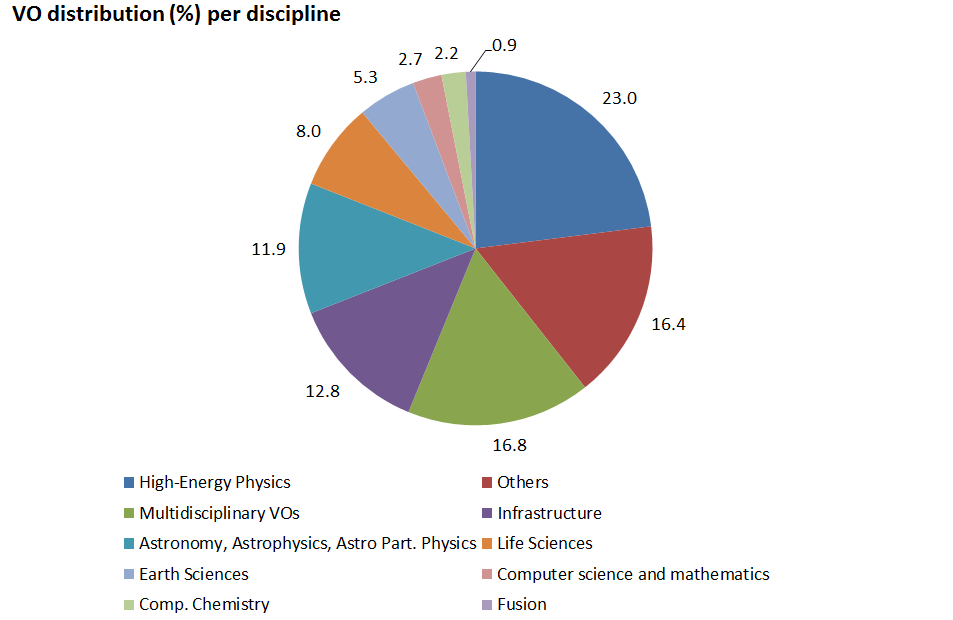 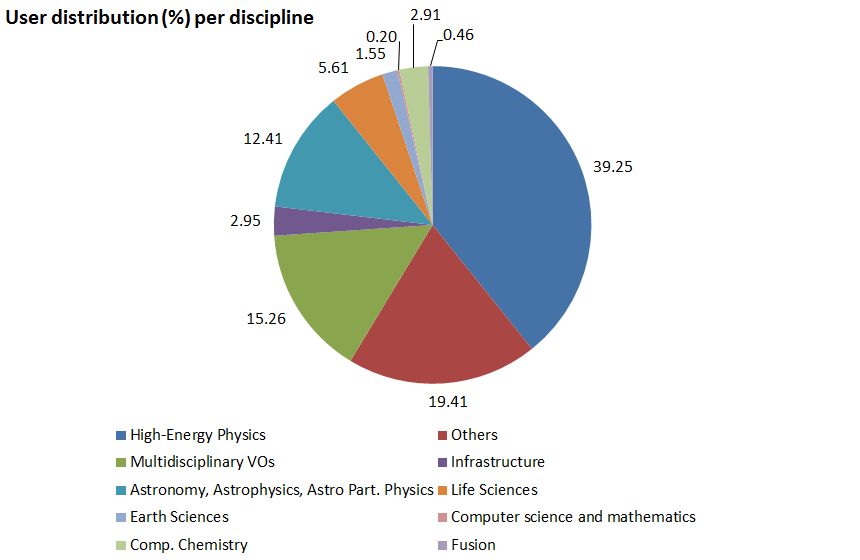 SA1 and JRA1 - June 2012
14
II. Resource infrastructure
CPU Usage
SA1 and JRA1 - June 2012
15
II. Resource infrastructure
PY1-PY2 Trend
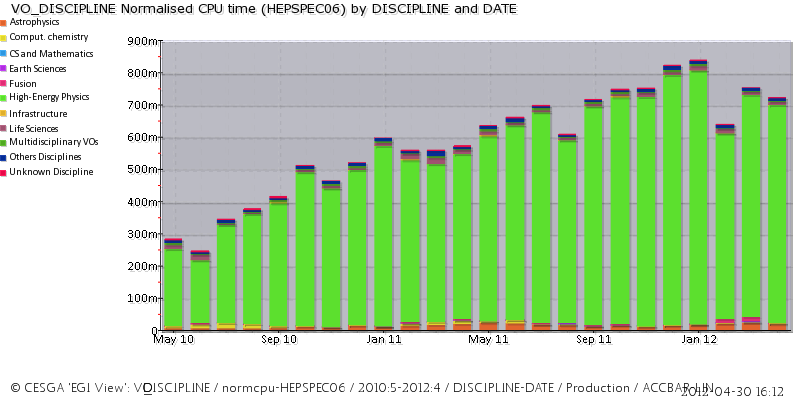 PY1
PY2
CPU norm.
wall clock hours
SA1 and JRA1 - June 2012
16
II. Resource infrastructure
PY2 usage (non-HEP VOs)
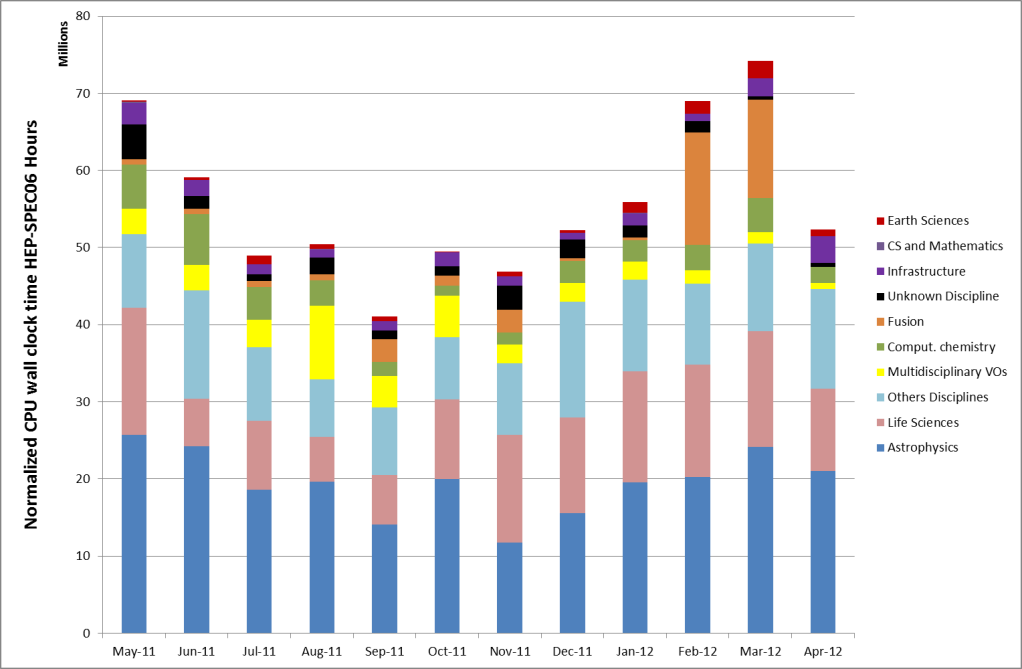 SA1 and JRA1 - June 2012
17
PART III
Introduction to SA1 and JRA1
Resource infrastructure
Service infrastructure
Analysis
Issues, use of resources, impact and plans
SA1 and JRA1 - June 2012
18
III. Service Infrastructure
Operations Service Catalogue
Operations services enables secure,  interoperable and reliable access to 
distributed resources.
EGI services are provided locally by Operations Centres and globally by EGI.eu.
and partners
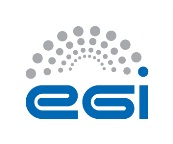 Service categories:
Global Services
Resource Infrastructure
Resource Infrastructure
Resource Infrastructure
Resource Infrastructure
Infrastructure Services and Tools
Resource Infrastructure
II. Software
Deployment and Interoperations
III. Support Services
Local Services
IV. Operations Management 
and Coordination
Operations Centres +
Resource Centres
Operations Centres
Operations Centres
SA1 and JRA1 - June 2012
19
III. Service Infrastructure
Infrastructure Services and Tools
Message brokers 
TSA1.4, JRA1.2
Service Availability Monitoring 
TSA1.4, JRA1.2, JRA1.3
Operations Portal 
TSA1.4, JRA1.2, JRA1.5
Accounting and Metrics Portal
TSA1.5, JRA1.4
Helpdesk
TSA1.6, JRA1.2
Grid Configuration Database 
TSA1.4, JRA1.2
SA1 and JRA1 - June 2012
20
III. Service Infrastructure/Tools
Message Brokers
Objectives: support to the configuration of the message broker network (JRA1, AUTH), deploy a production infrastructure for message exchange for monitoring and accounting
Achievements
3 ActiveMQ updates 
support of authentication and authorization
performance improvement through the eviction of pending connections
message history retention and reliable message delivery through the migration from “topic” to “queue”
other operational tools, in particular the Operations Portal
provisioning of additional testing infrastructure (4 broker instances)
SA1 and JRA1 - June 2012
21
III. Service Infrastructure/Tools
Service Availability Monitoring (SAM) 1/2
SAM (CERN, SRCE, AUTH) monitoring framework for RCs and services
main data sources for the Operations Dashboard
data source to generate Availability/Reliability statistics 
local/central components:
test submission framework: based on the Nagios system and customised by the Nagios Configurator Generator
databases for storage of information about topology (Aggregated Topology Provider), metrics (Metrics Description DataBase) and results (Metrics Results Store)
visualisation tool GUI: MyEGI
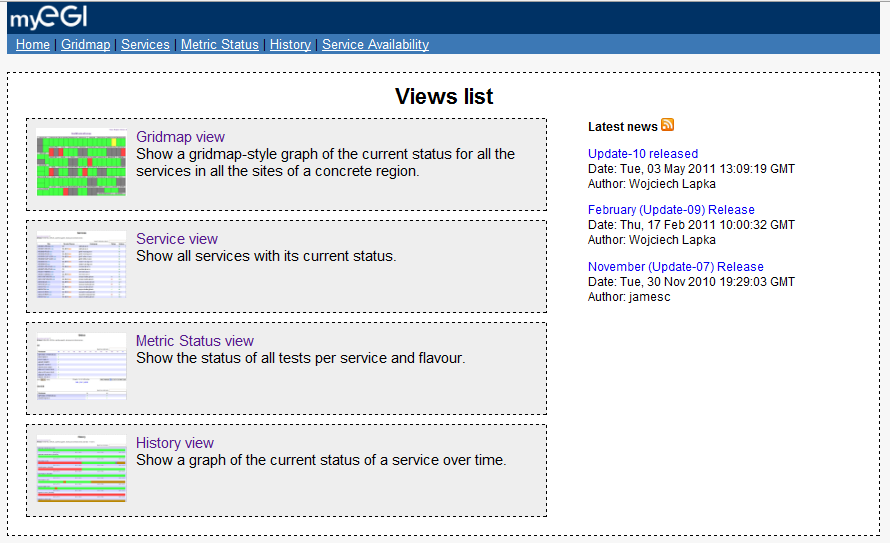 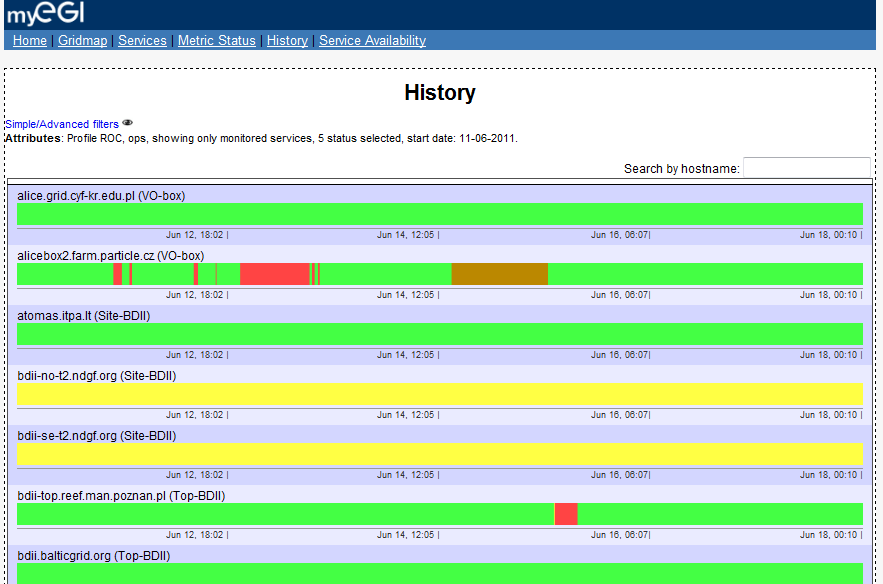 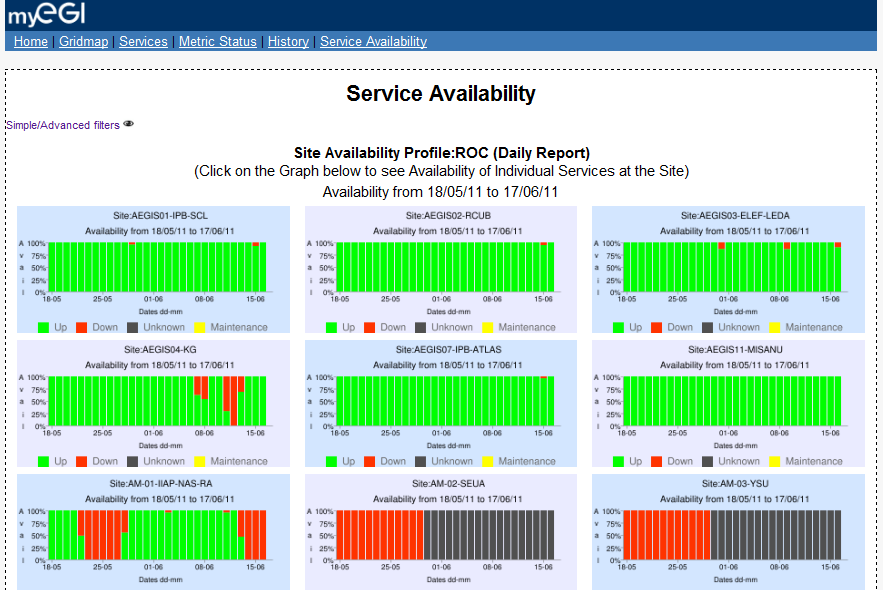 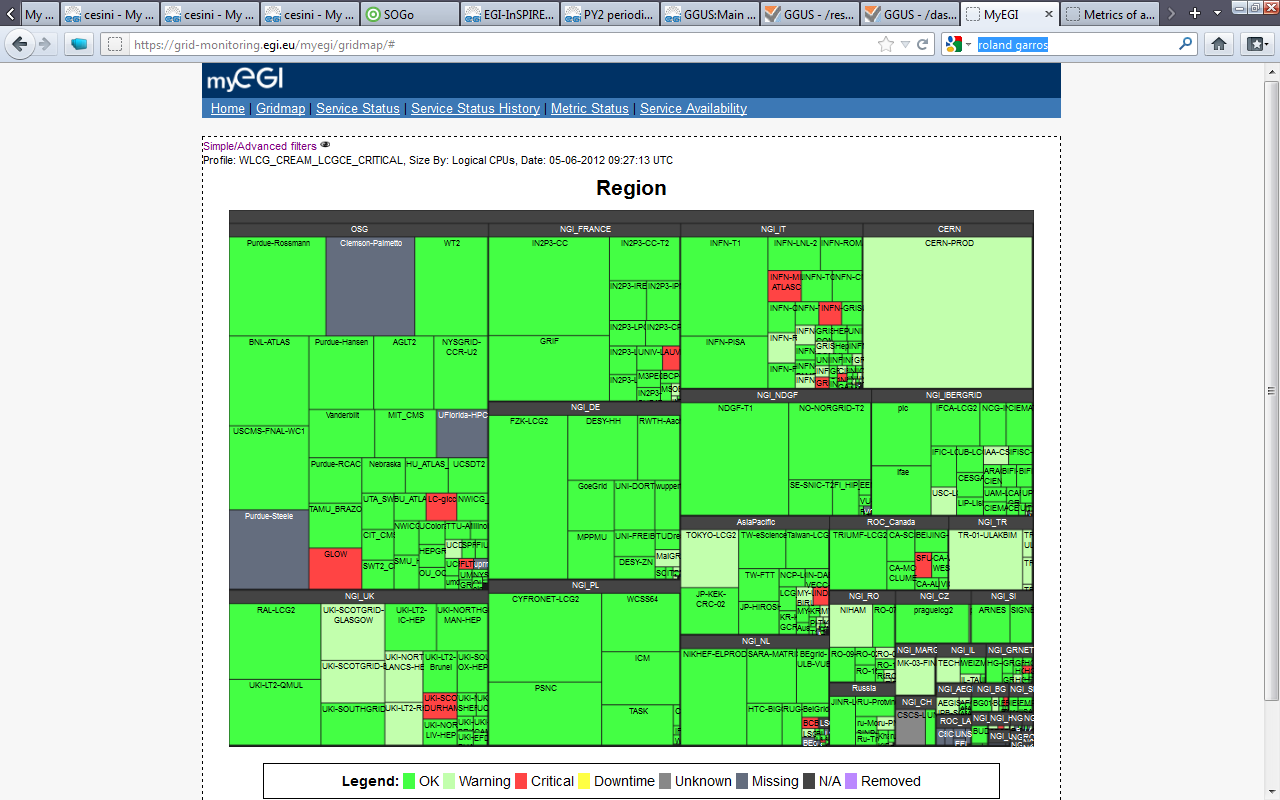 SA1 and JRA1 - June 2012
22
III. Service Infrastructure/Tools
Service Availability Monitoring (SAM) 2/2
Achievements
7 releases following the EGI software release process
main new features: 
myEGI web interface and web services with different views, including gridmap and availability and reliability plots
prototype of profile management system (POEM) for probes/metrics 
integration of new middleware service probes
UNICORE, ARC, GLOBUS; Desktop Grid and QosCosGrid (ongoing)
Worker Node probe
hot-standby failover system
cleanup of dependencies and meta-packages
support for monitoring of uncertified sites
improved usage of ActiveMQ for reliable delivery of messages

decommissioning of the old monitoring infrastructure:
gridmap
old SAM Portal, programmatic interface and database
SAM infrastructure 
32 distributed instances serving 35 EGI partners, 2 federations, 3 integrated RPs
SA1 and JRA1 - June 2012
23
III. Service Infrastructure/Tools
Operations Portal
Operations Portal (CNRS)
provides a single access point to information, tools and facilities for various actors (NGI Operations Centres, VO managers, etc.). Modular structure:
Operation Dashboard
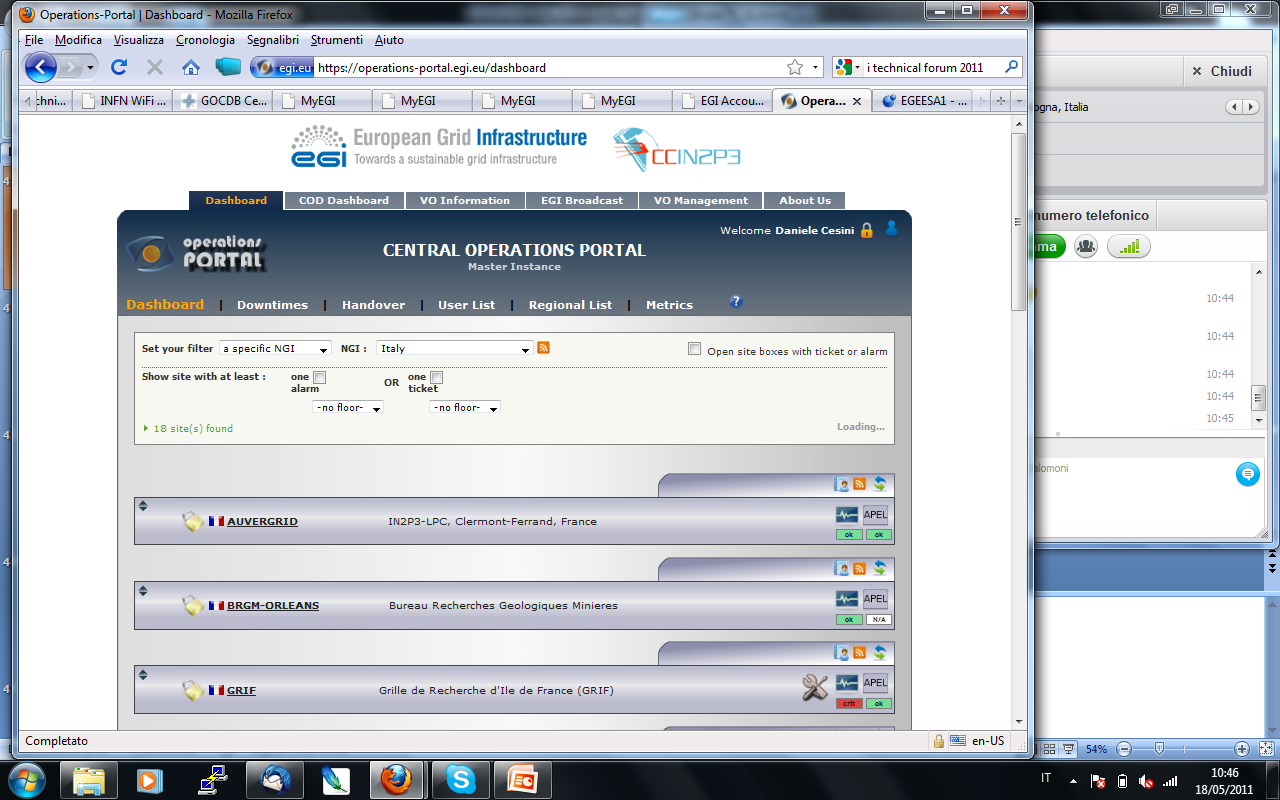 VO Id Card and VO Management
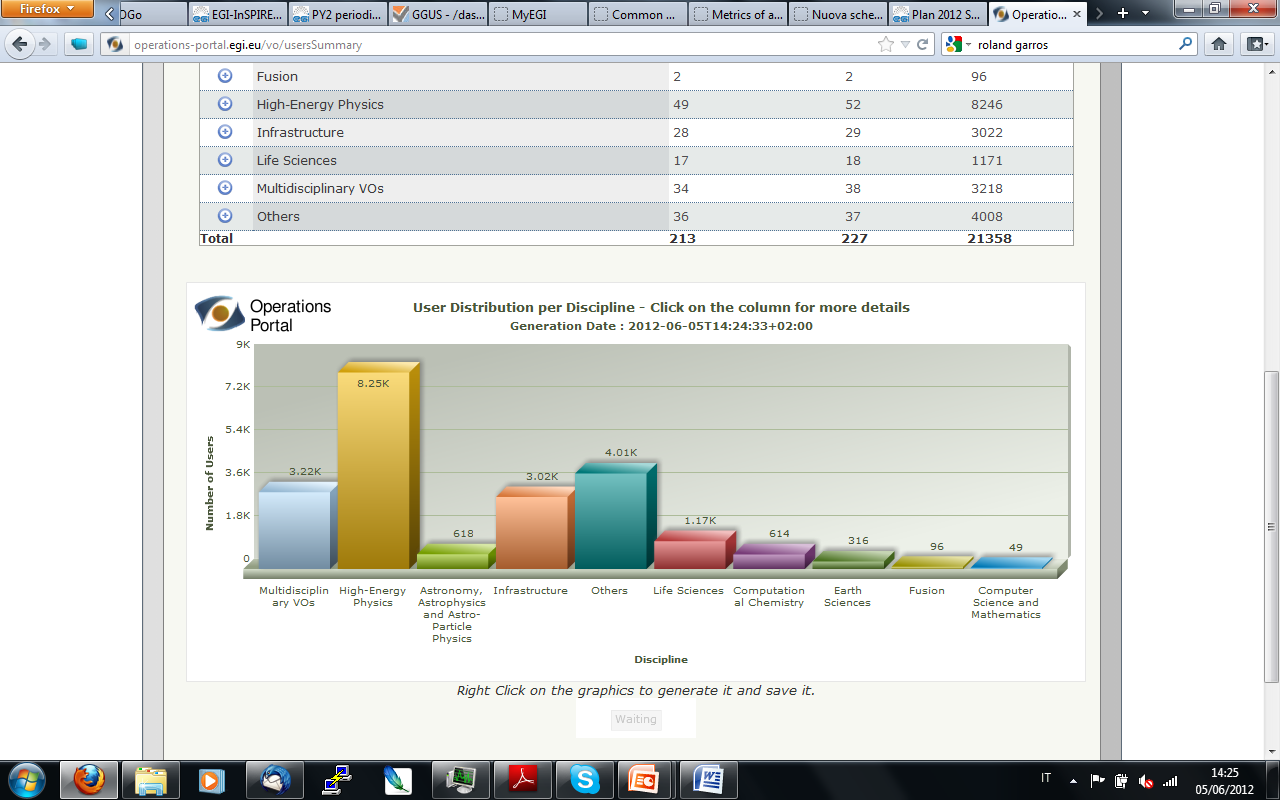 (new) Security Dashboard
(new) VO Operations Dashboard
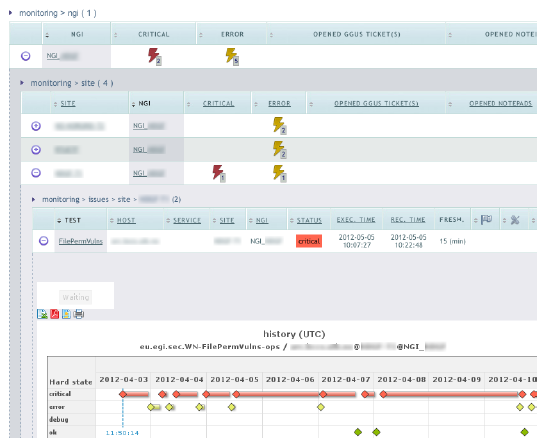 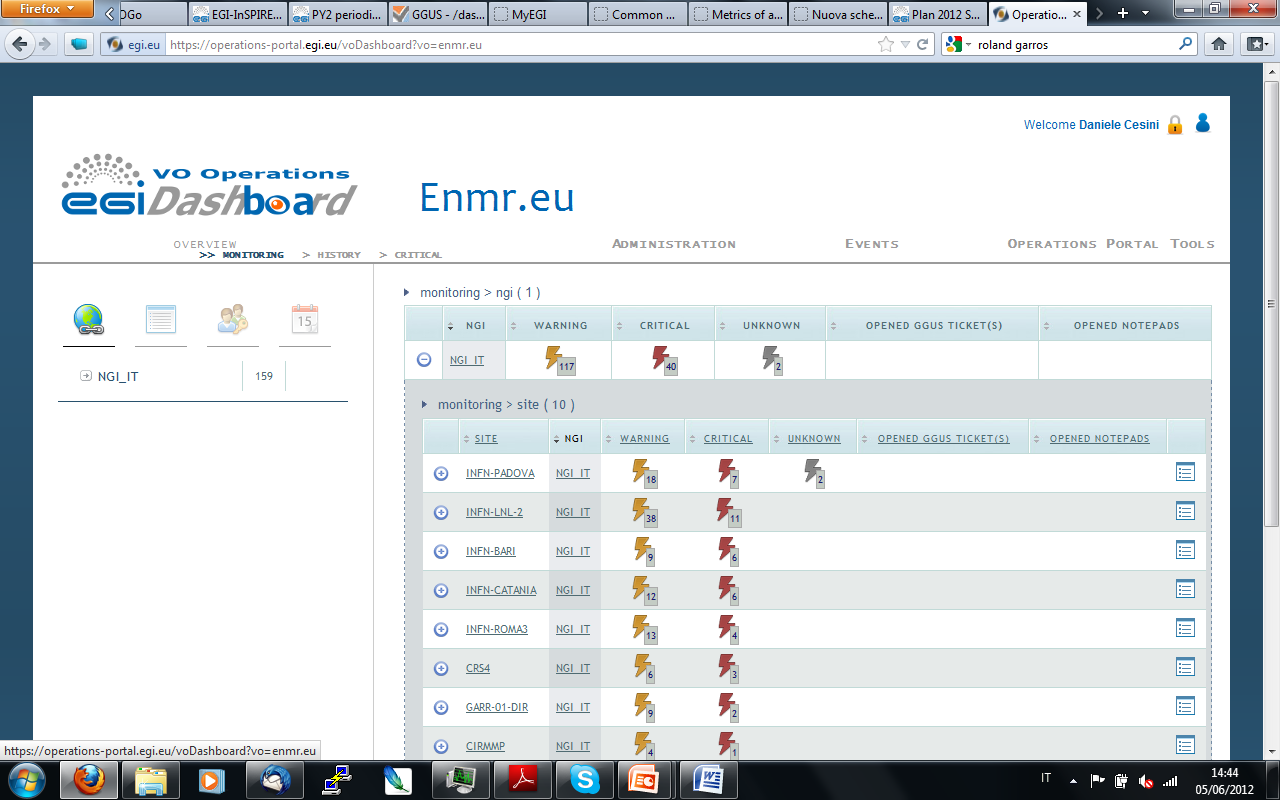 Achievements
10 releases
two new modules
improved VO Management module
maintenance of the automatically synchronizing regional package
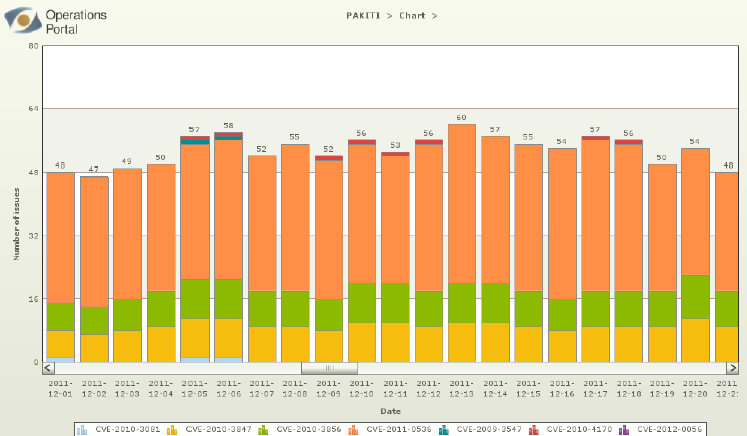 SA1 and JRA1 - June 2012
24
III. Service Infrastructure/Tools
Accounting
Accounting system: global/local service to collect and provide information about usage of compute resources within the production infrastructure
Central components
APEL usage record repositories (STFC)
Local components
Sensors, national /regional repositories and portal
Achievements (APEL repository)
release of Secure Stomp Messenger (SSM) for testing of a new transport method using the EGI messaging infrastructure
database major redesign
definition of the storage accounting record schema (collaboration with EMI)
prototype of an accounting systems for cloud resources (collaboration with the federated cloud Task Force)
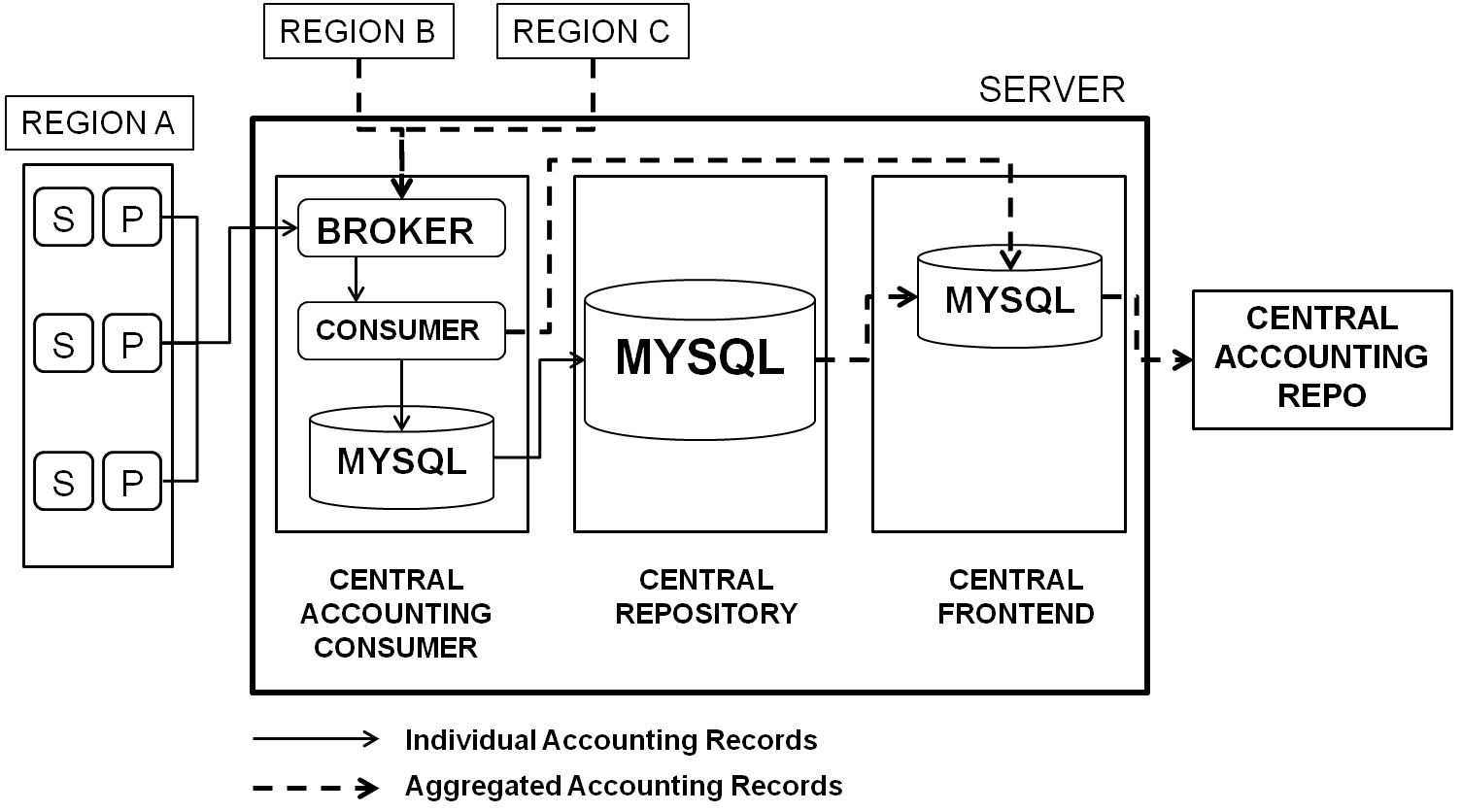 SA1 and JRA1 - June 2012
25
III. Service Infrastructure/Tools
Accounting Portal
Accounting Portal (FCTSG) Web GUI to access the data of the Accounting Repository
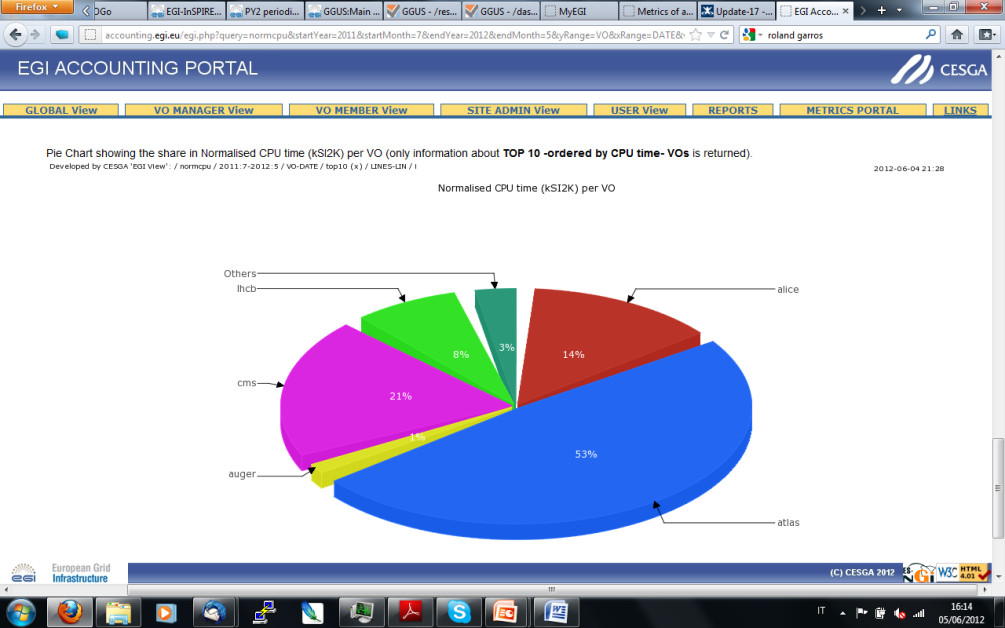 Achievements
2 major releases and various minor updates
complete redesign of the tool
new plot engine
extended “VO administrator” and “Site Administrator” views
XML interface to obtain data from the “Custom View”
XML interaction with the Operations Portal
prototype of the inter-NGI usage graphs
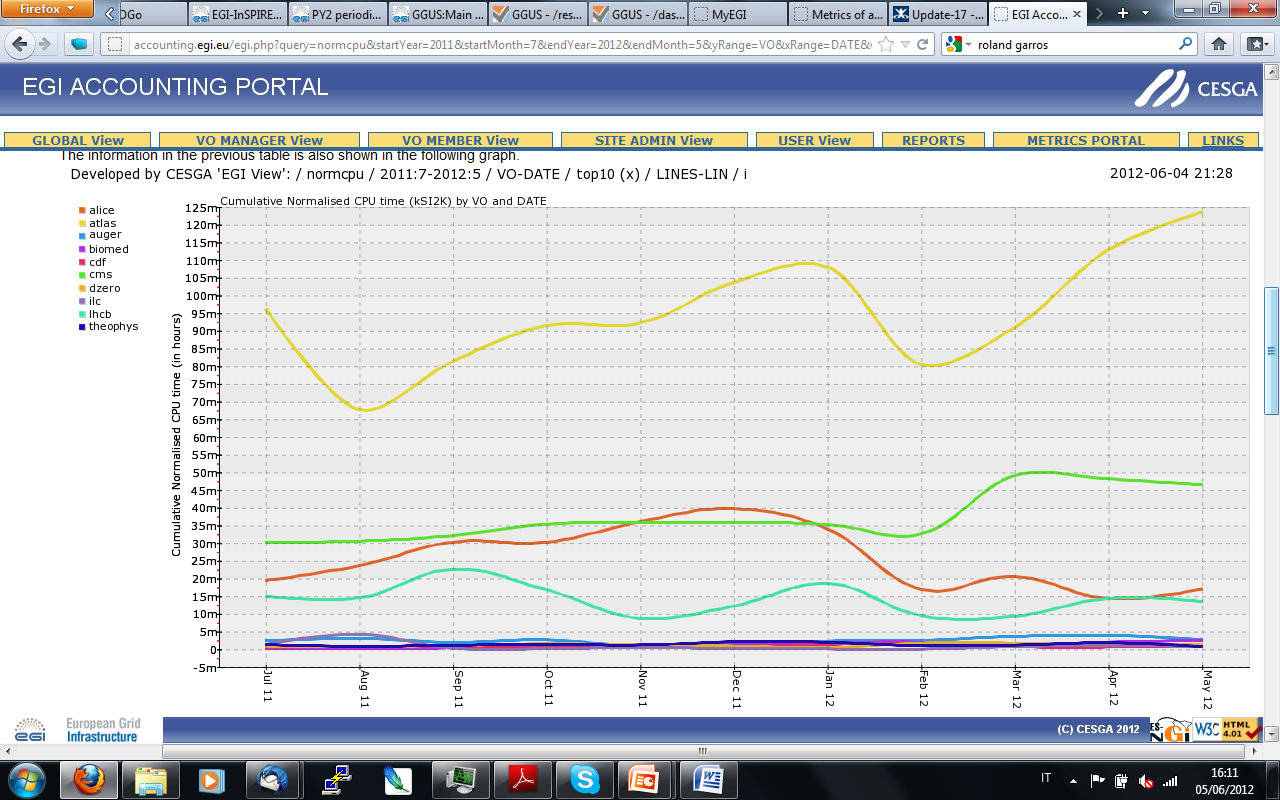 SA1 and JRA1 - June 2012
26
III. Service Infrastructure/Tools
EGI Helpdesk
EGI Helpdesk (KIT)
distributed system with a central component (Global Grid User Support  - GGUS) interface to local helpdesks
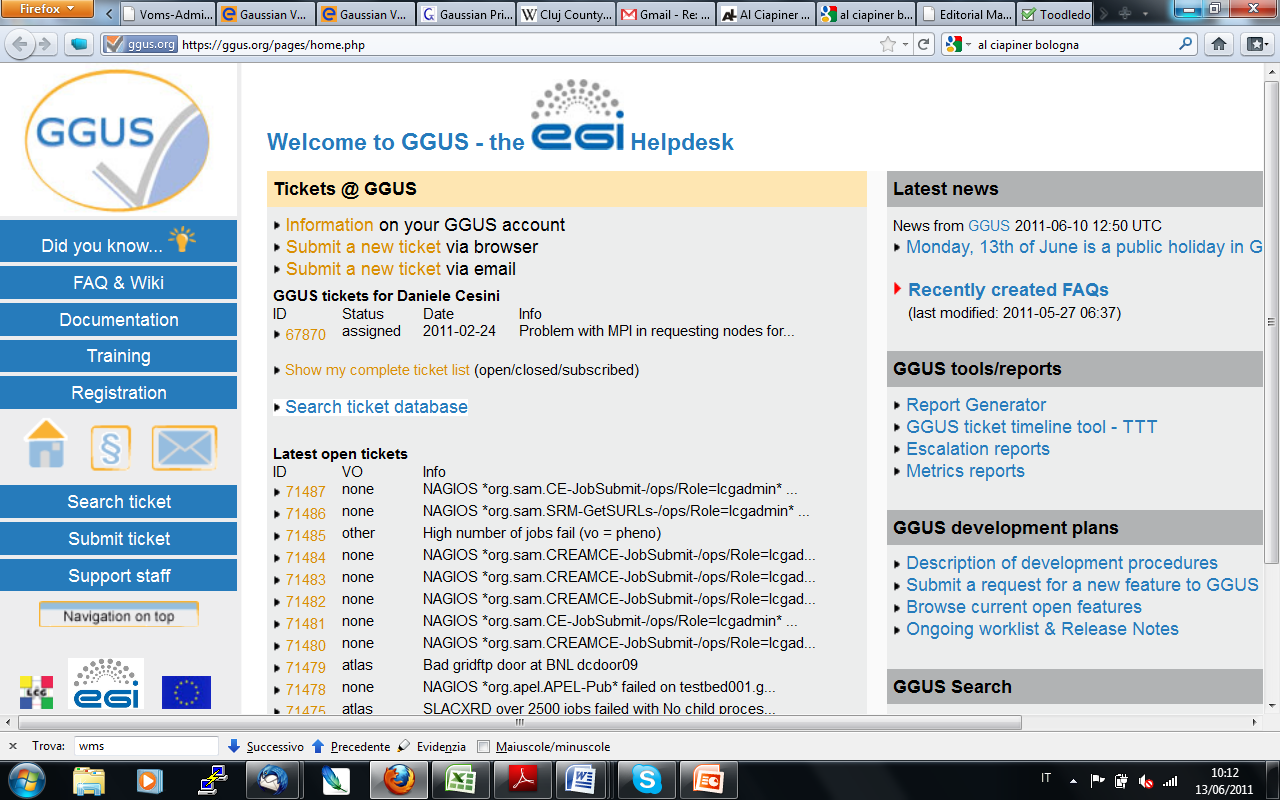 Achievements
9 releases
major new features and development:
first prototype of the report generator 
refinement of the Technology Helpdesk
active-active fail-over system for the data, the logic and the presentation layers 
enhanced usability (notifications, search options, etc.)
Implementation of interface to the CERN helpdesk “Service NOW”
7 local interfaced helpdesks and 5 xGUS deployed instances
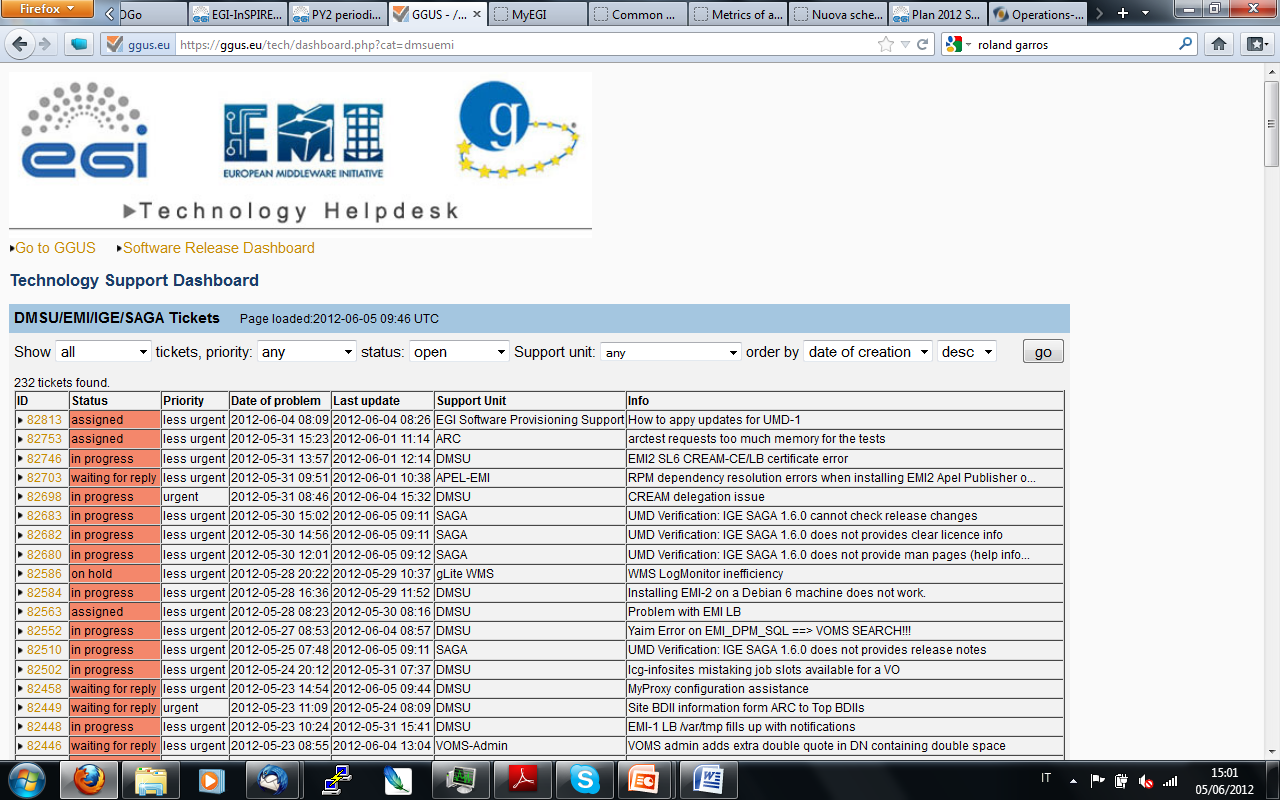 SA1 and JRA1 - June 2012
27
III. Service Infrastructure/Tools
Central configuration repository
GOCDB (STFC)
EGI relies on a central configuration database to record static information contributed by the resource providers as to the service instances that they are running and the individual contact, role and status information for those responsible for particular services
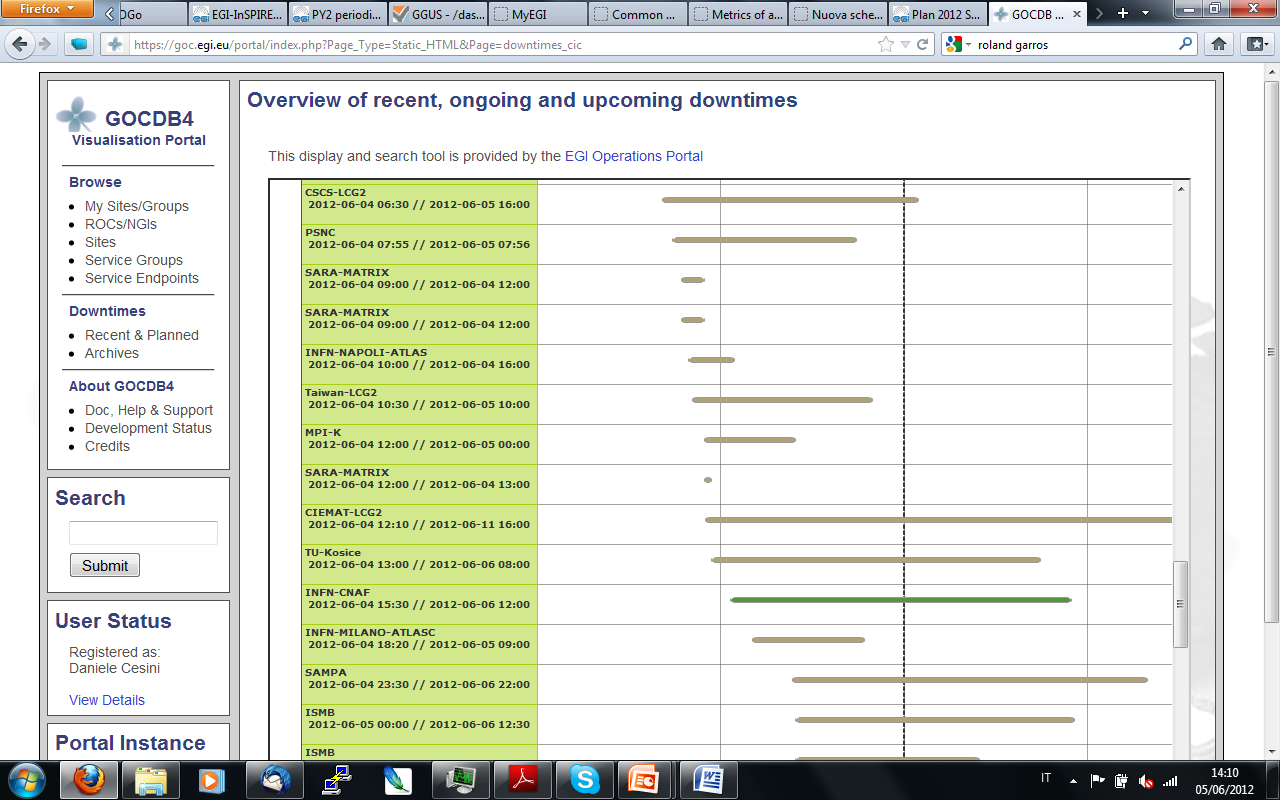 Achievements
3 major releases
major new features:
data scoping
service groups
new roles and permissions
new service types integrated
improved user interface and responsiveness
refactorization of the database internals 
manual failover instance in production
SA1 and JRA1 - June 2012
28
III. Service Infrastructure/Tools
Metrics Portal
Metrics Portal (FCTSG): tracking of  project and partner performance indicators with the manual and automatic collection of EGI-InSPIRE metrics using different information sources
Achievements
2 major releases + minor updates
per country/activity metrics
heavy query optimization
data export in xls format
manual override of automatic metrics
validation of figures collected automatically
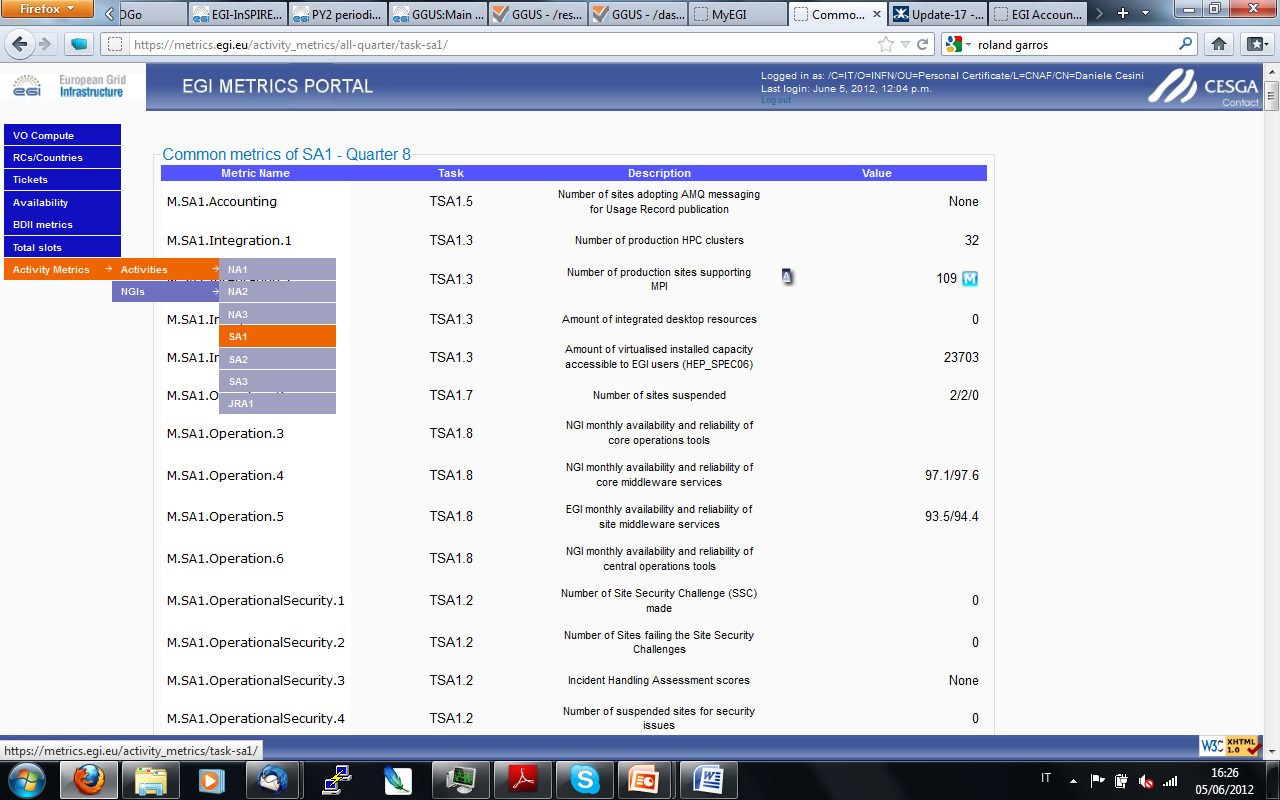 SA1 and JRA1 - June 2012
29
III. Service Infrastructure/Tools
JRA1.3 Achievements
Support of National Deployment Models ended at PM24
Completed
Operations Portal: regional instance synchronizing with central instance
GGUS: xGUS for customized helpdesk (hosted centrally)
Accounting Portal (requires local APEL repository)
Partial
SAM: fully distributed infrastructure
new requirements for monitoring of non-EGI sites (PQ9) and for custom probes (TBD)
GOCDB: central support for scoped sites and custom service types, stand-alone local installation possible 
long-term requirement for a synchronizing regional instance to be re-assessed
Not available
APEL regional repository (planned at PQ11)
Task will be completed to achieve maximized regionalization
SA1 and JRA1 - June 2012
30
PART III
Introduction to SA1 and JRA1
Resource infrastructure
Service infrastructure
Infrastructure Services and Tools
Software Deployment and Interoperations
Requirements gathering (TSA1.1)
Software Staged Rollout (TSA1.3)
Interoperations (TSA1.3)
Grid Services (TSA1.8)
SA1 and JRA1 - June 2012
31
III. Software Deployment and Interoperations
Staged Rollout
New software updates (grid middleware and tools) are deployed into the production infrastructure incrementally through a staged rollout to ensure that they are reliable in actual use, following successful verification of the software component against published criteria
Extension of Staged Rollout activities to EMI and IGE releases
Periodic revision of early adoption procedures and support tools
Reallocation of Staged Rollout effort for multi platform testing
SA1 and JRA1 - June 2012
32
III. Software Deployment and Interoperations
Interoperations
Objective: evolve the operations infrastructure and tools to make them software agnostic and foster integration of different DCIs
Accomplishments
completed: ARC
almost completed 
Desktop Grid (EDGI), GLOBUS (IGE), UNICORE (EMI)
accounting integration in progress  - TCB accounting task force coordinating efforts
in progress: QosCosGrid 
to support multi-scale simulations across EGI and PRACE addressing MAPPER requirements
collaboration with EUDAT and PRACE  shared operations integration roadmap
workshops for the integration of platforms into a unified Information Discovery System
SA1 and JRA1 - June 2012
33
III. Software Deployment and Interoperations
Grid services and VO services
Operations services
infrastructure for the DTEAM VO membership management (grid troubleshooting)  replicated VOMS servers
membership management for OPS VO (monitoring)
enhanced infrastructure for monitoring of uncertified sites
VO services
EGI Catch-All Certification Authority for new user communities and emerging grid infrastructure  5 countries: Albania, Azerbaijan, Bosnia and Herzegovina, Georgia and Senegal)
grid services provisioned by EGI.eu for new/small VOs
+360 collective grid service instances
VO SAM 
VO Administration Dashboard
LFCBrowseSE
new VO Operations Dashboard
SA1 and JRA1 - June 2012
34
PART III
Introduction to SA1 and JRA1
Resource infrastructure
Service infrastructure
Infrastructure Services and Tools
Software Deployment and Interoperations
Support
Operations Management and Coordination
Analysis
Issues, use of resources, impact and plans
SA1 and JRA1 - June 2012
35
III. Support
Support activities
2nd level support: Deployment Middleware Support Unit (SA2)
3rd level support: Technology providers
SA1 and JRA1 - June 2012
36
III. Support
Achievements
EGI Helpdesk for VO-specific/operations incidents and for specialized support to users and operations
Grid oversight (COD)
monthly follow-up of underperforming RCs and RPs
oversight of monitoring infrastructure
monthly grid oversight newsletter 
revised ticket escalation procedure and support tools
new local grid oversight performance indicator
COD certification of new RPs

 Proposed refactoring of EGI support services (SA1.7 and SA2.5)  into a single support task for better coverage and optimization of support tasks
SA1 and JRA1 - June 2012
37
PART III
Introduction to SA1 and JRA1
Resource infrastructure
Service infrastructure
Infrastructure Services and Tools
Software Deployment and Interoperations
Support
Operations Management and Coordination
Service Level Management (TSA1.8)
Operational Security (TSA1.2)
Documentation (TSA1.8)
Operations Management (TSA1.1)
SA1 and JRA1 - June 2012
38
III. Operations Management and Coordination/Security
Operational security
Security Coordination Group coordinate overall EGI security activities
EGI CSIRT
Software Vulnerability Group
Handling reported
vulnerabilities,
vulnerability assessment,
secure coding education
Security Policy Group

Develop and maintain security policies
Incident Response Task Force 
(incident handling and coordination)
Security monitoring
(Pakiti, Security Nagios, Security Dashboard)
Security drills
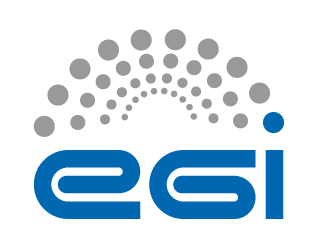 Training and dissemination
EUGridPMA
External software providers (EMI/IGE/…)
PRACE/XEDE/OSG/…
SA1 and JRA1 - June 2012
39
EGI CSIRT
Incident Prevention (security monitoring, security intelligence group, assessing known vulnerabilities with the support of SVG, preparation of advisories) 
Incident Response (incident handling including investigation, heads up, coordination with site CSIRTs, forensics, technical support, advisories, reports)
Listed team in the European database of CSIRTs 
accreditation by Trusted Introducer under discussion (external audit)
SA1 and JRA1 - June 2012
40
III. Operations Management and Coordination/Security
Achievements 1/3
SA1 and JRA1 - June 2012
41
III. Operations Management and Coordination/Security
Achievements 2/3
SA1 and JRA1 - June 2012
42
III. Operations Management and Coordination/Security
Achievements 3/3
SA1 and JRA1 - June 2012
43
[Speaker Notes: https://wiki.egi.eu/wiki/EGI_CSIRT:Policies
https://wiki.egi.eu/wiki/SPG:Documents]
Security Policies
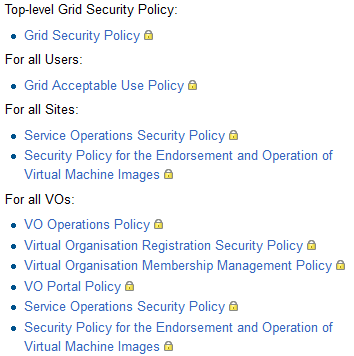 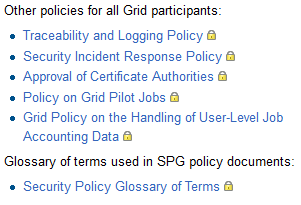 SA1 and JRA1 - June 2012
44
III. Operations Management and Coordination/Security
Collaborations
Security for Collaborating Infrastructures
define trust and policy standards between infrastructures
EGI leading this activity 
EGI, WLCG, PRACE, XSEDE, OSG, ...
Grid-SEC
coordinated response to cross-grid security incidents (vetted security representatives from WLCG, OSG, XSEDE, EGI) 
International Grid Trust Federation
Research and education identity federations worldwide (REFEDS)
Federated Identity Management for research collaborations (European E-infrastructure Forum)
OGF
SA1 and JRA1 - June 2012
45
III. Operations Management and Coordination/Security
EGI Security Threat Risk Assessment 1/3
Assets and identified threat categories
Reputation and Trust
Management, Organization, Human capital, Digital identities
from/to users or trusted staff
manipulating people to perform malicious actions
from security staff actions and inactions
AAI infrastructure
Processes, Knowledge, Information and data, Intellectual property
software security and integrity
data integrity, availability, confidentiality
illegal use and general misuse
Services, Software, Infrastructure, Network
Software and infrastructure
software vulnerability
operations and configuration
from security incidents
technical/physical security threats to the infrastructure and to external parties
Other technologies
from virtualization
from new software and technologies
availability and reliability of general IT services
SA1 and JRA1 - June 2012
46
III. Operations Management and Coordination/Security
EGI Security Threat Risk Assessment 2/3
Team established to carry out assessment
Identified 75 threats in 20 categories
Method for risk assessment
each team member asked to produce their rating for ‘likelihood’ and ‘impact’
Likelihood: 1 (Unlikely) – 5 (Once a month or more)
Impact: 1 (Minimal affecting local services) – 5 (Very serious disruption at multi-national level for 1 week or more)
Risk = Likelihood * impact
guidelines for these ratings given in order to improve objectivity – still large element of judgement
based on current situation and mitigation
initial analysis of threats with average computed risk ≥ 8
SA1 and JRA1 - June 2012
47
III. Operations Management and Coordination/Security
EGI Security Threat Risk Assessment 3/3
Initial findings
13 threats found with risk 8 or more. Top 4:
incident due to exploit of vulnerability in software other than Grid middleware (11.9) 
new software or technology may be installed which leads to security problems  (10.9)
incident spreads across the Grid (10.7)
security problems arising from the move to IPv6 (10.4)
Mitigations
CSIRT Security Intelligence Group monitoring newly discovered vulnerabilities and exploits
EGI CSRIT and SVG assessing vulnerability found in software widely deployed, recommending updates
Proactive monitoring of RCs (Pakiti, Security Dashboard) to ensure no vulnerable versions of software are run
SA1 and JRA1 - June 2012
48
PART IV
Introduction to SA1 and JRA1
Resource infrastructure
Service infrastructure
Analysis
Issues, use of resources, impact and plans
SA1 and JRA1 - June 2012
49
IV. Analysis
Issues/SA1
Third-party software repositories, software maintenance and specialized support challenged by the end of EMI and IGE
EGI software provisioning processes, service level targets, responsiveness to reported incidents
PY3 mitigation: revision of procedures, strengthening of EGI specialized support, sustainability
Expanding set of products and platforms to be staged rollout. 
PY3 mitigation: revision of SA1.3 effort, reallocation of resources, policies and priorities
Several infrastructures in the Eastern Europe region underperforming
PY3 mitigation: support action in collaboration with GRNET, training, better support of testing in the operational tools (PY3)
SA1 and JRA1 - June 2012
50
IV. Analysis
Issues/JRA1
2nd level support of regionalized operational tools
accounting, monitoring, operations portal, currently relying on voluntary contributions
PY3 mitigation: proposed revised structure of EGI support tasks and effort allocation
Insufficient effort for innovation to address new “high impact requirements”
JRA1.3 regionalization, JRA1.2  SAM, JRA1.5 operations portal (assessment in D7.2)
PY3 mitigation: re-scoping of development activities
SA1 and JRA1 - June 2012
51
IV. Analysis
Use of Resources/SA1
104% PMs achieved (aggregated)
EGI.eu Global Services
96% PMs achieved (aggregated) compensating PY1 over reporting due to transition from EGEE
some tasks affected by personnel turnover (coordination of integration TSA1.3, documentation TSA1.8)  handover of coordination to EGI.eu (PY3-PY4)
catch all services/availability (TSA1.8)  partner affected by hiring freeze in the public sector, but services successfully delivered
NGI Local Services
few cases of under/over reporting that will be compensated over the duration of the project
SA1 and JRA1 - June 2012
52
IV. Analysis
Use of Resources/JRA1
87% PMs achieved (aggregated)
112% WP7-E tasks (TJRA1.1, TJRA1.2)
  69% general tasks (TJRA1.2, TJRA1.4, TJRA1.5)
PY2 compensating PY1 deviations
95% for TJRA1.3 (PY1+PY2)
100% for TJRA1.2 (PY1+PY2)
Over reporting
TJRA1.2 146% (CSIC): restructuring of both accounting portal and metrics portal 
Under reporting
TJRA1.4: 52% achieved, requirements gathering phase, compensation in PY3
SA1 and JRA1 - June 2012
53
IV. Analysis
SA1 Plans for next year
Security
complete security threat risk assessment, consolidation of security tools, NGI SSC5, revise policies and new one on data protection
Middleware upgrade campaign
Extended staged rollout
Phasing out of gLite 3.1/3.2
GLUE 2.0: upgrade plan, EGI profiling and information validation
Service level management
EGI.eu OLA
extended monitoring and reporting of EGI.eu and NGI services
consolidation of NGI services (including NGI SAM)
DCI integration
EUDAT and PRACE roadmap
Accounting of Globus, Unicore, Desktop Grids, QosCosGrid 
Migration to SSM of infrastructures publishing summary records 
IPv6 compliance testing
SA1 and JRA1 - June 2012
54
IV. Analysis
JRA1 Plans for next year
Operations Portal
Mobile devices support
Service level reporting module 
Monitoring of Virtual Sites
GOCDB
GLUE2.0 compatibility and rendering
Accounting
add new resource types in production (storage, clouds, parallel jobs)
regional repository
Messaging
deployment of the supported authorization and authentication framework
GGUS
Production version of  the Report Generator
Improvement of high availability configuration (including DBMS)
SAM
Integration of middleware probes from EMI
Production version of profile management service (POEM)
SA1 and JRA1 - June 2012
55
IV. Analysis
Impact and value
SA1 and JRA1 - June 2012
56
Summary
SA1 and JRA1 contribute to meet the project objectives and support the EGI Strategy 2020
Leadership 
with the expansion of the resource infrastructure and increasing usage
Openness
with a growing level of integration
Reliability 
with continued operation and  increasing performance 
Innovation
with evolving tools, procedures and policies and requirements
SA1 and JRA1 - June 2012
57
References
Security Risk Assessment of the EGI Infrastructure, deliverable D4.4, http://go.egi.eu/863
Security procedures: https://wiki.egi.eu/wiki/EGI_CSIRT:Policies
Security policies: https://wiki.egi.eu/wiki/SPG:Documents
Operations procedures: https://wiki.egi.eu/wiki/Operations_Procedures
Operations documentation: https://wiki.egi.eu/wiki/Documentation
SA1 and JRA1 - June 2012
58
Backup
SA1 and JRA1 - June 2012
59
III. Software Deployment and Interoperations
Requirements gathering
Analysis and prioritization of requirements (every quarter)
+54 requirements for grid middleware and tools/34 accepted
Major requirements campaign on an annual basis and contribution to EGI-InSPIRE JRA1, EMI and IGE technical roadmaps
EGI Request Tracker
User Community Board
Technology Coordination Board
and
EGI- JRA1
Virtual research communities
Virtual Organisation
Operations Tools Advisory Group
Resource Centres
Resource infrastructure Providers
Operations Management Board
SA1 and JRA1 - June 2012
60
Requirement statistics
SA1 and JRA1 - June 2012
61
Tickets (May 2011-May 2012)
Operations tickets
533 ticket/month 
Solution time median (service hours): 17h 20’
VO support
16 ticket/month
Solution time median (service hours): 152h 59’
All support units
728 ticket/month 
Solution time median (service hours): 17h 33’
SA1 and JRA1 - June 2012
62
III. Software Deployment and Interoperations
Deployment of software platforms
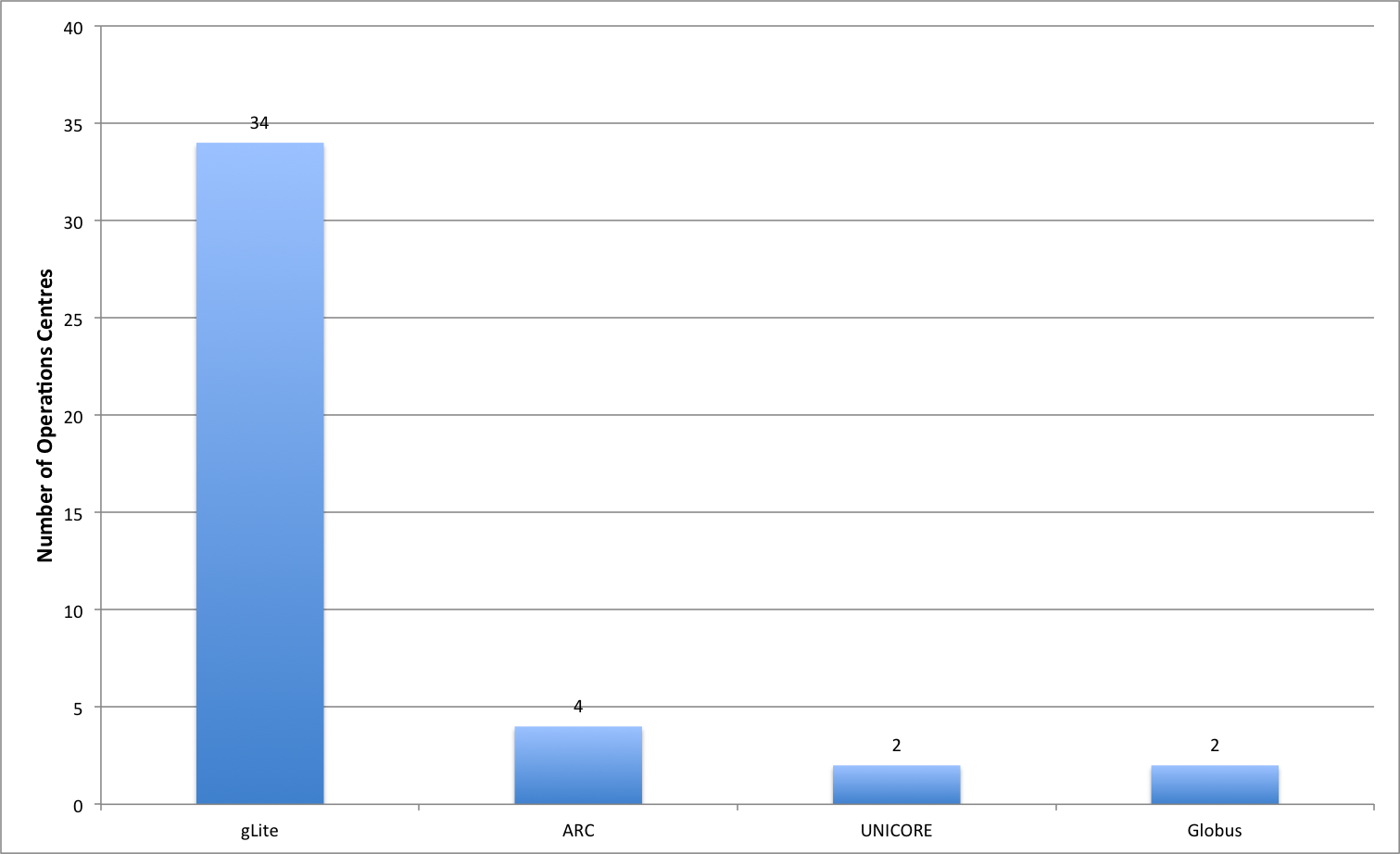 SA1 and JRA1 - June 2012
63
Operations Portal synchronization
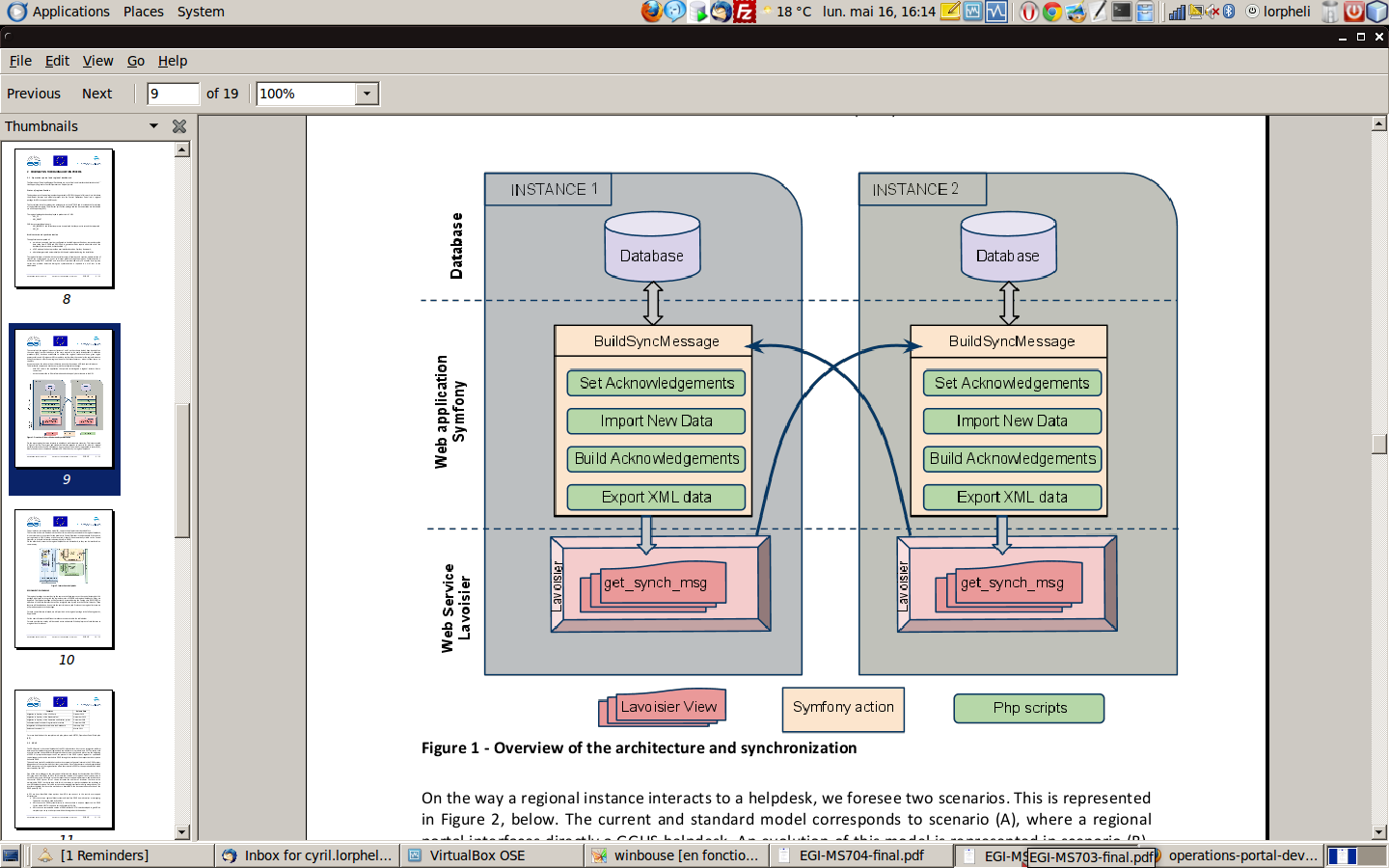 SA1 and JRA1 - June 2012
64
Operations Portal architecture
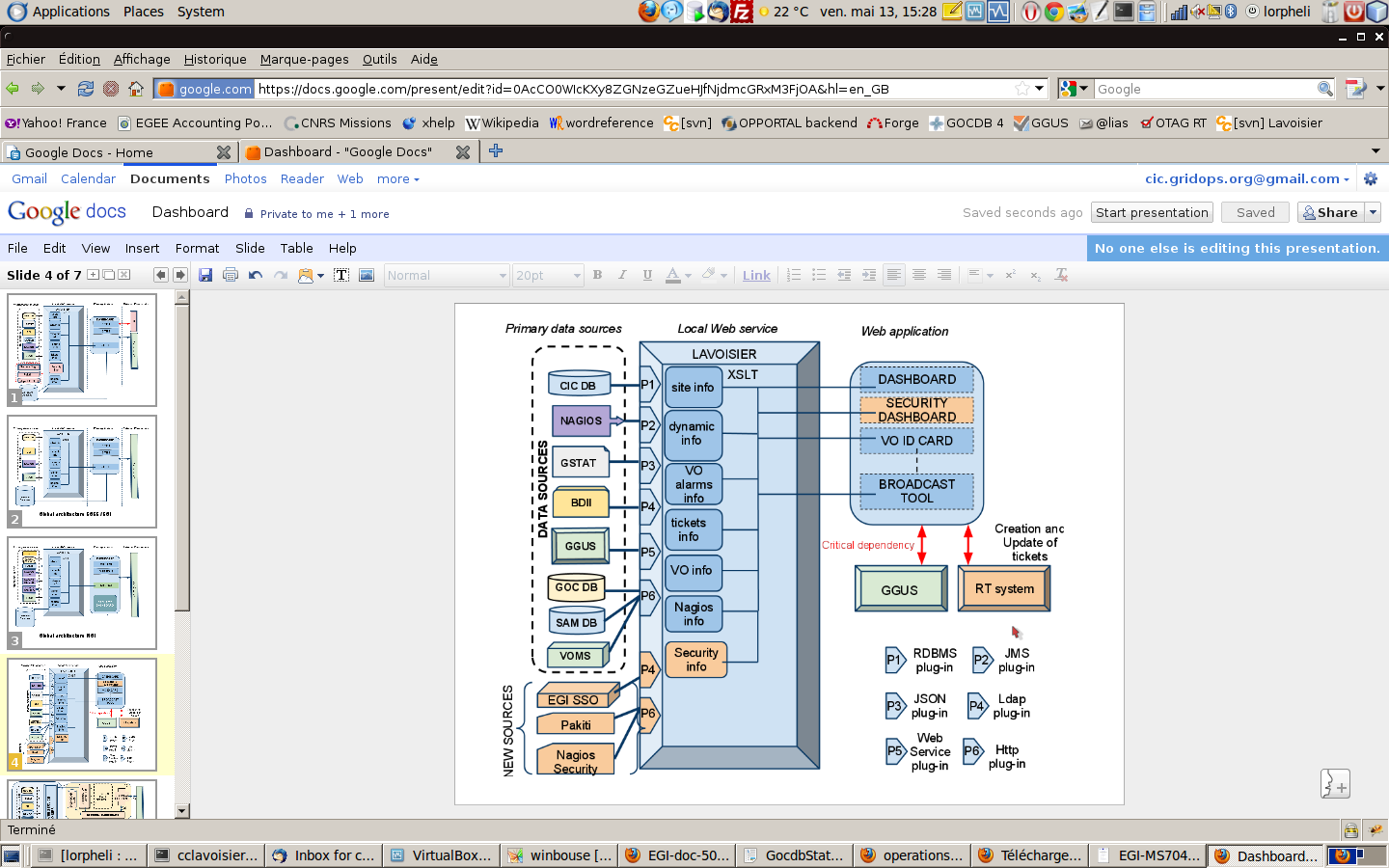 SA1 and JRA1 - June 2012
65
GGUS failover system
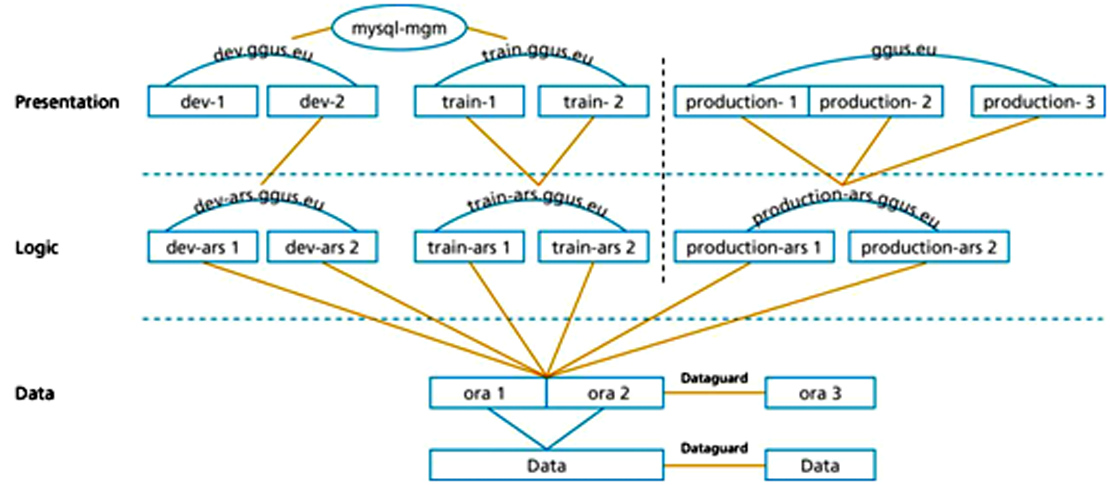 SA1 and JRA1 - June 2012
66
SAM architecture
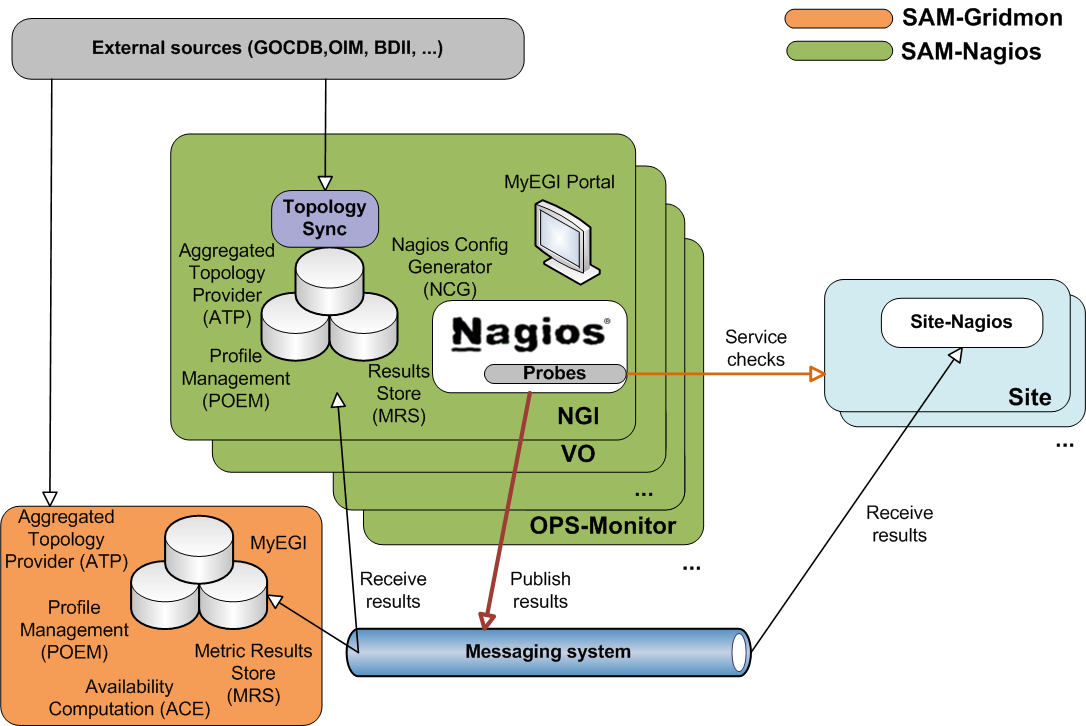 SA1 and JRA1 - June 2012
67
GGUS architecture
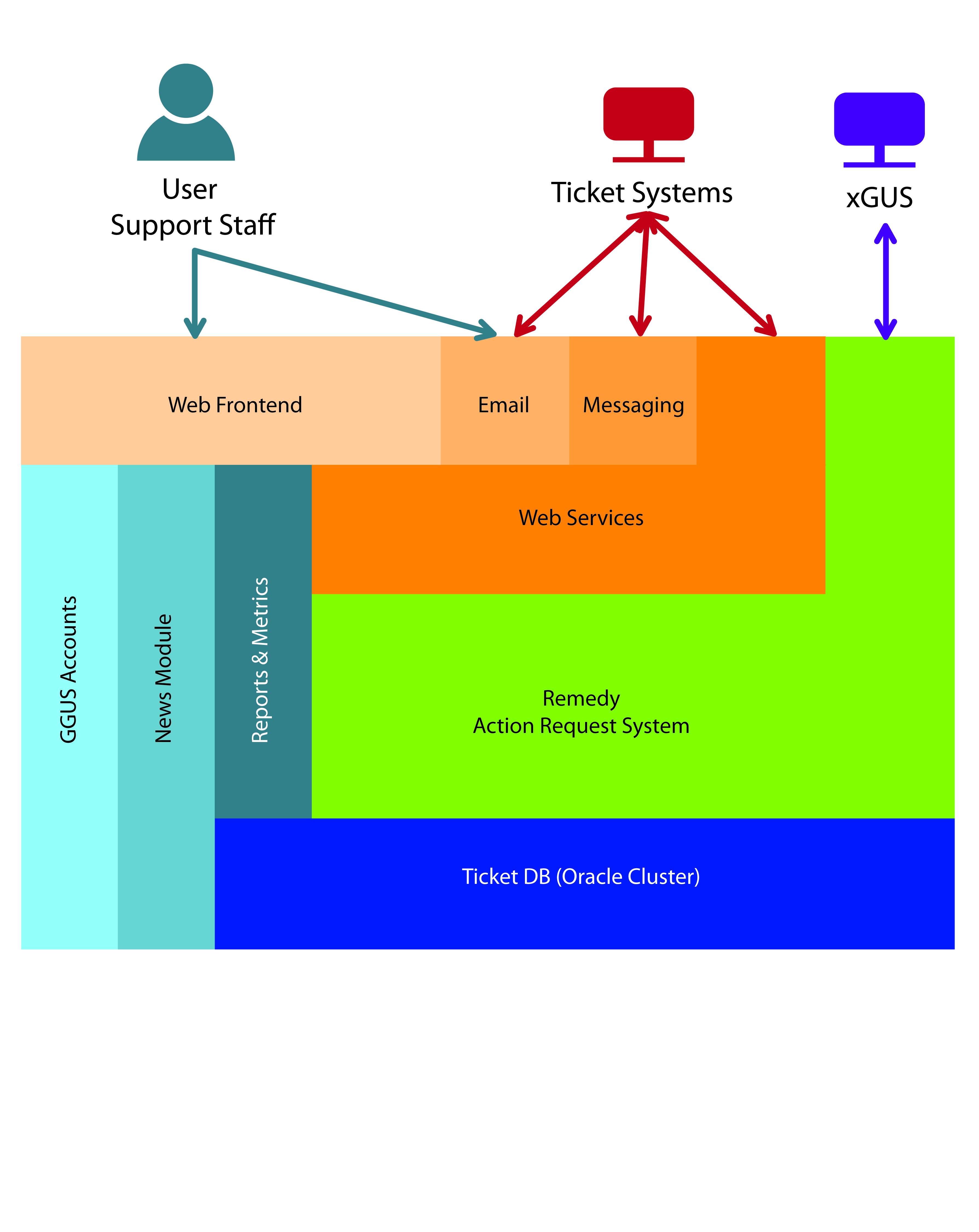 SA1 and JRA1 - June 2012
68
GGUS Technology Helpdesk
TPM
Technology Helpdesk
DMSU
EGI-SA2
GGUS
RT
accept/reject
announce
Technology Provider (EMI / IGE)
SA1 and JRA1 - June 2012
69
Accounting Repository architecture
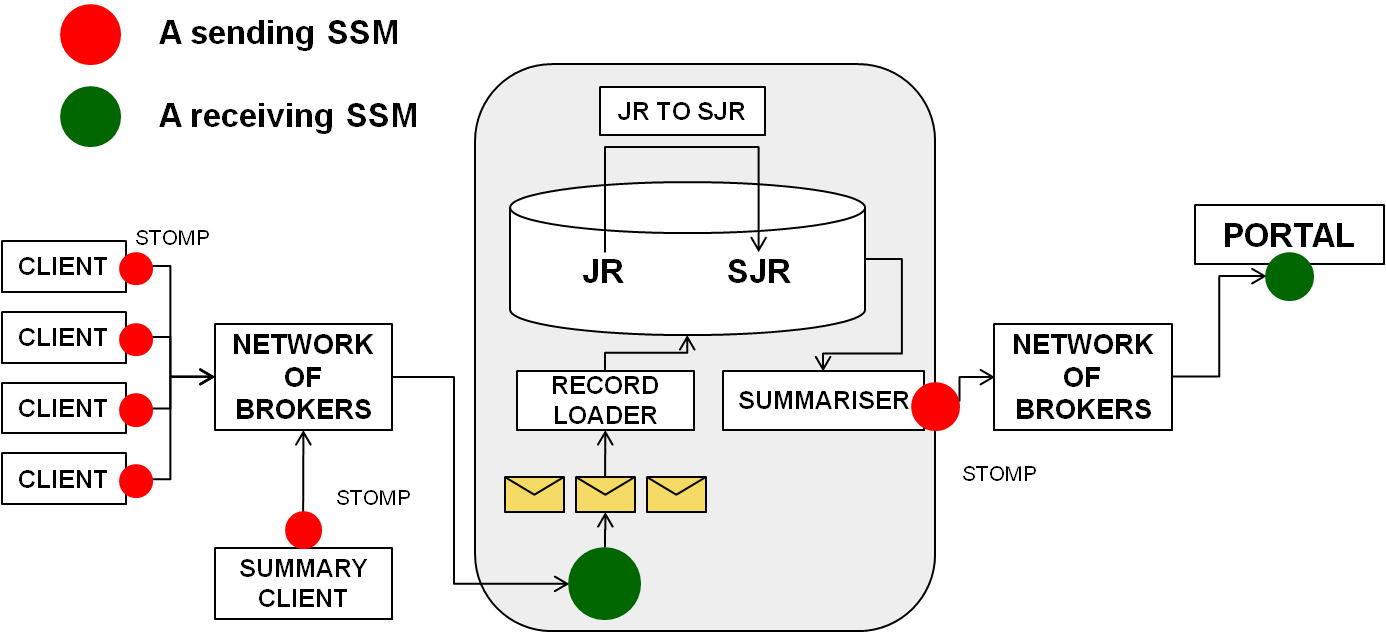 SA1 and JRA1 - June 2012
70